Отчёт за 2019 год о работе Государственного бюджетного учреждения города Москвы Спортивно-досугового центра «Фортуна»
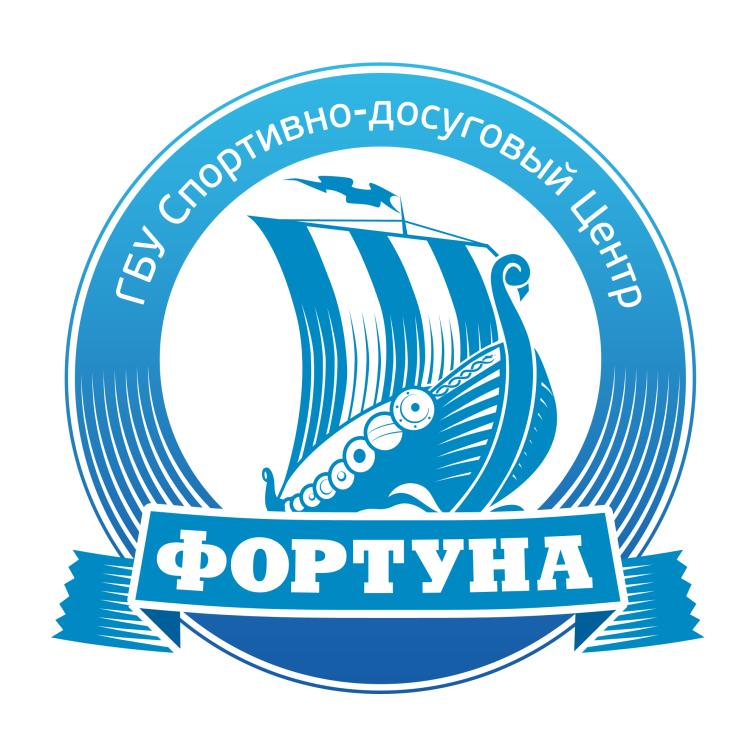 Цели деятельностиГБУ СДЦ «Фортуна»
Основной задачей ГБУ СДЦ «Фортуна» является оказание услуг в целях обеспечения реализации предусмотренных федеральными законами, законами города Москвы, нормативно-правовыми актами Правительства Москвы в сфере организации досуговой, социально-воспитательной, физкультурно-оздоровительной и спортивной работы с населением по месту жительства.
Организация культурного досуга жителей района Митино;
 Популяризация здорового образа жизни, вовлечение жителей района Митино в занятия физической культурой и спортом;
 Организация и проведение местных праздничных и иных зрелищных мероприятий.
В 2019 году  ГБУ СДЦ «Фортуна» осуществляло  свою деятельность  по  следующим направлениям:
Основные досуговые направления- 225 чел.:  
1.  ИЗО студия
2. Творческая мастерская по бисероплетению
3. Вокально-инструментальная студия
4. Хор для пенсионеров
5. Студия детского  раннего развития
6. Студия бумагопластики
7. Танцы 40 +
8.Театральная студия «Зазеркалье»
9. Изо для взрослого поколения

Платные досуговые направления:
1. Танцевальная студия «Движение»
2. Бальные танцы
3.Изостудия
Изобразительное искусство «Акварелька»
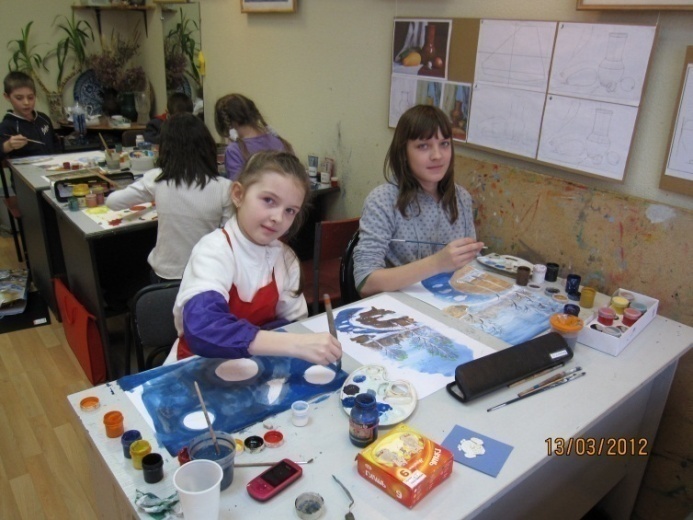 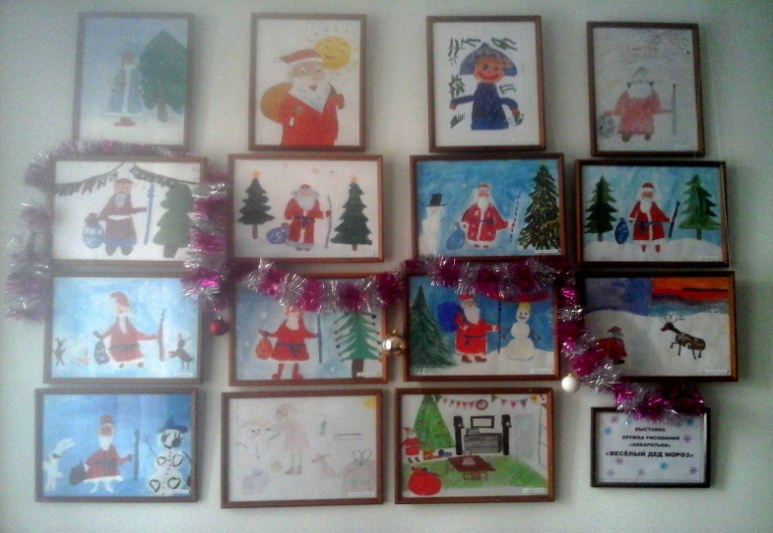 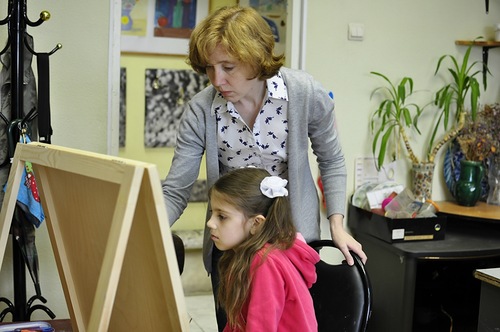 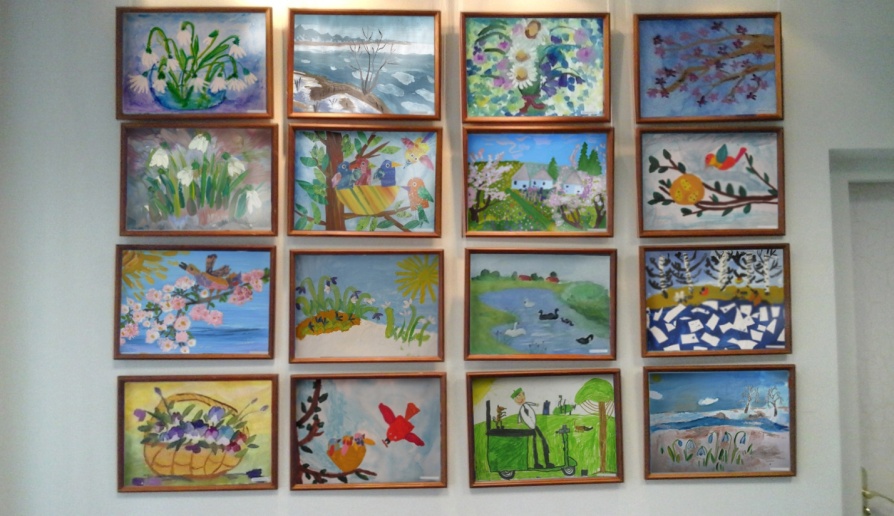 Бисероплетение «Бусинка»
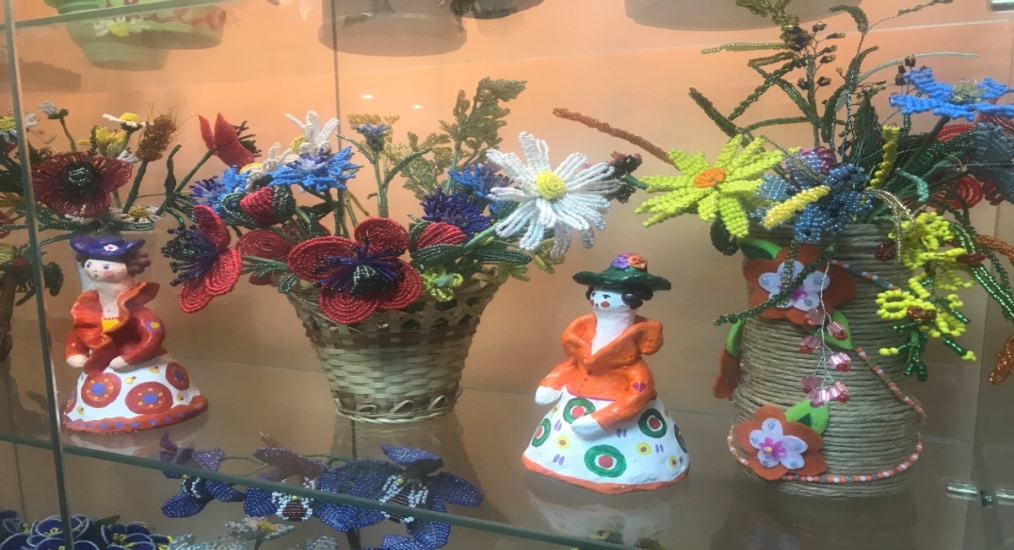 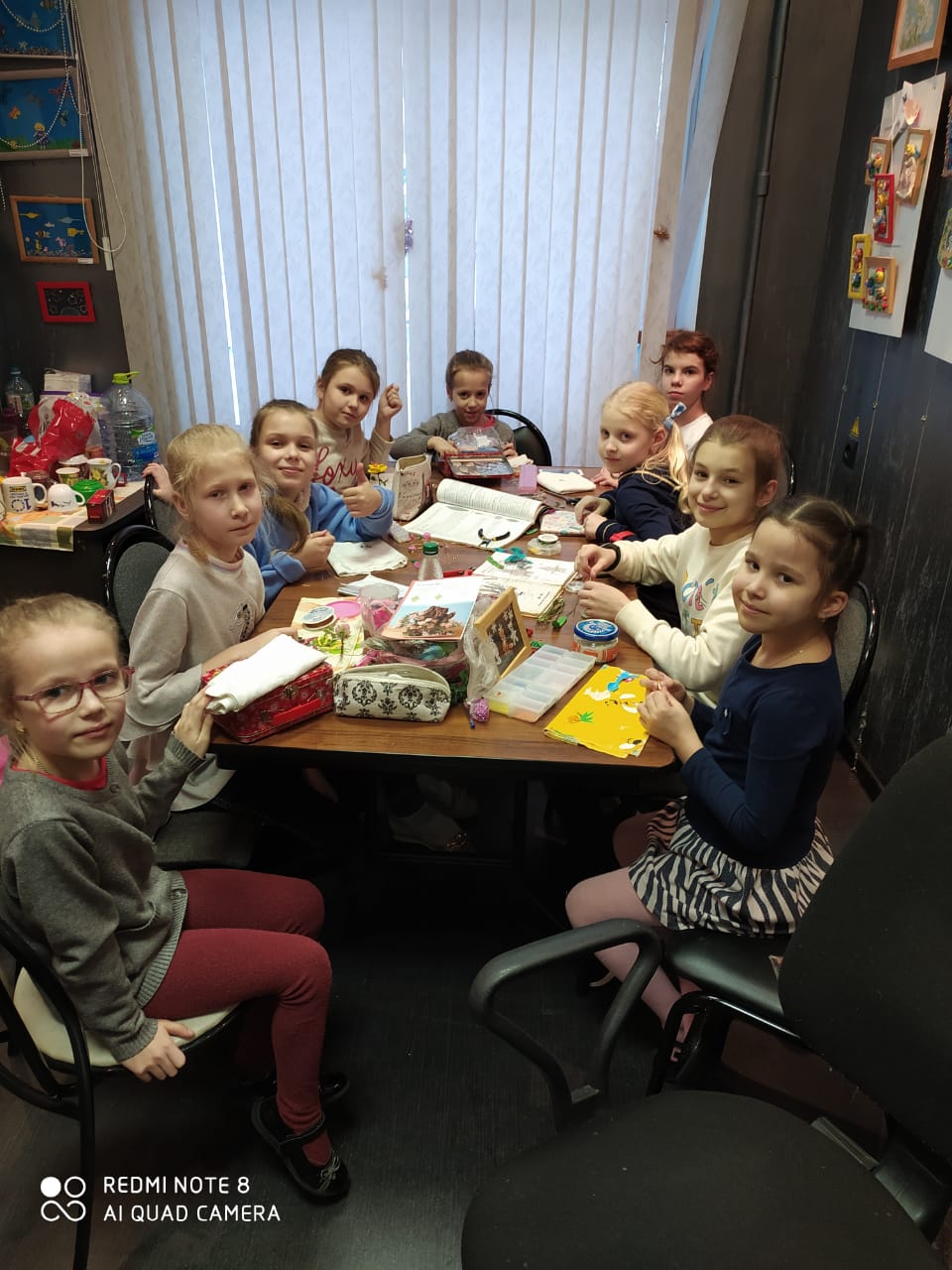 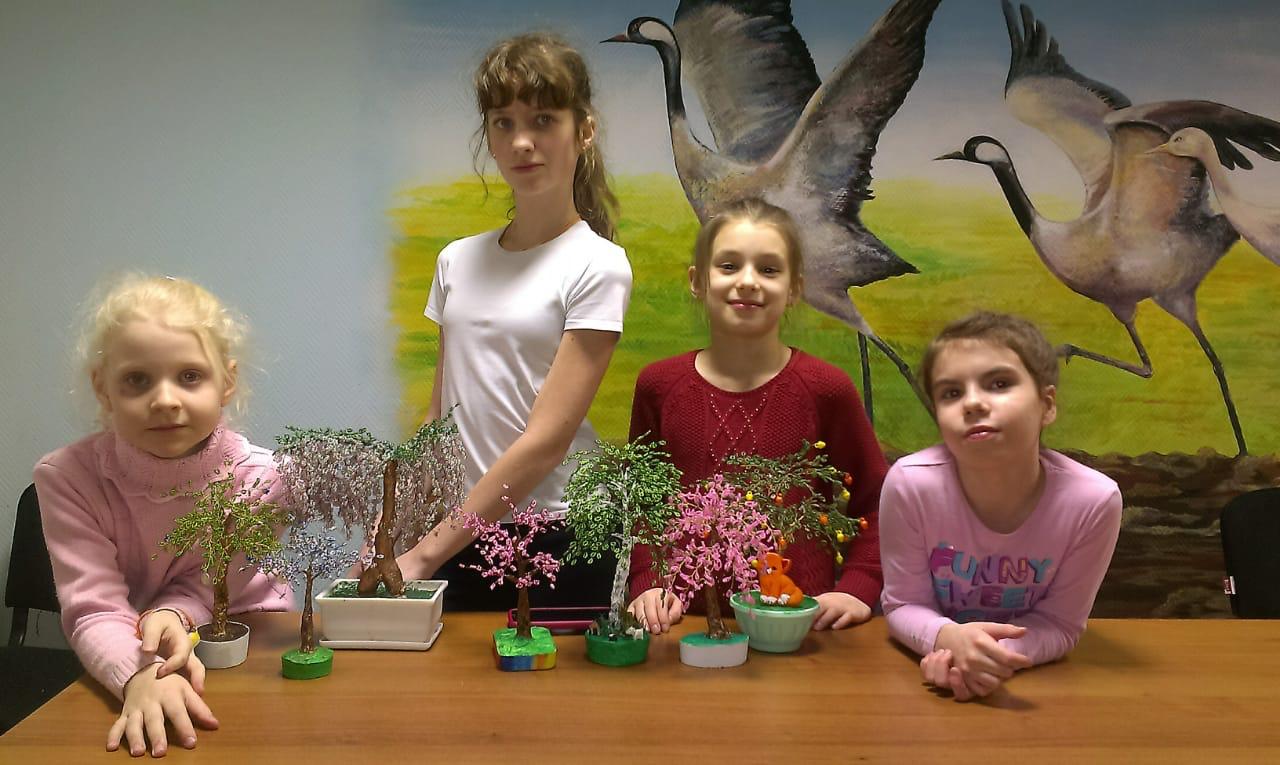 Вокально-инструментальная студия «Город дружбы»для детей и пенсионеров
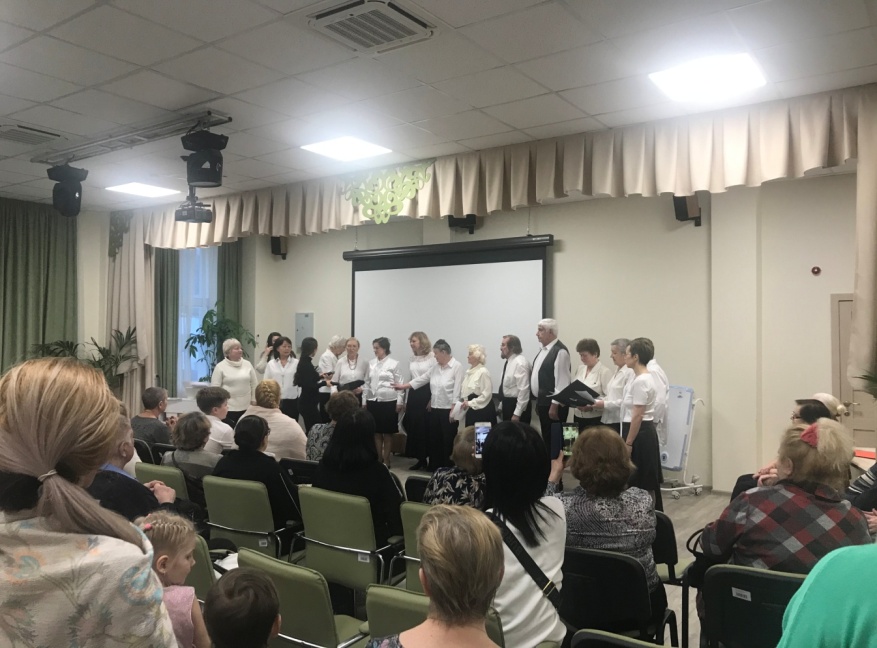 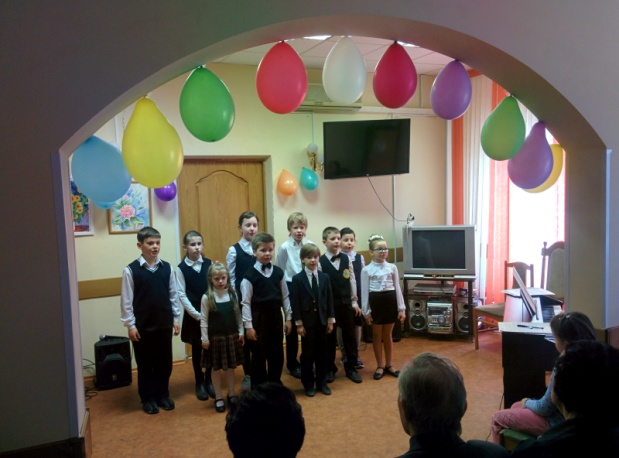 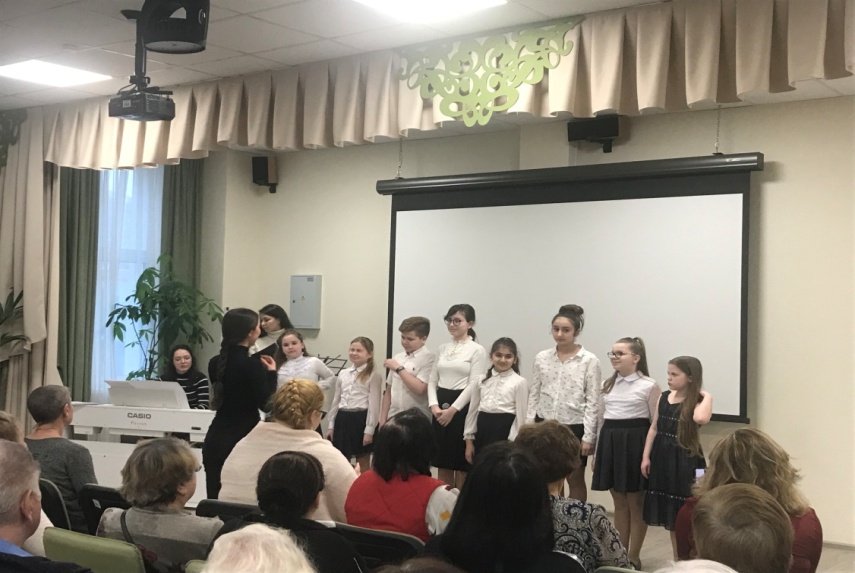 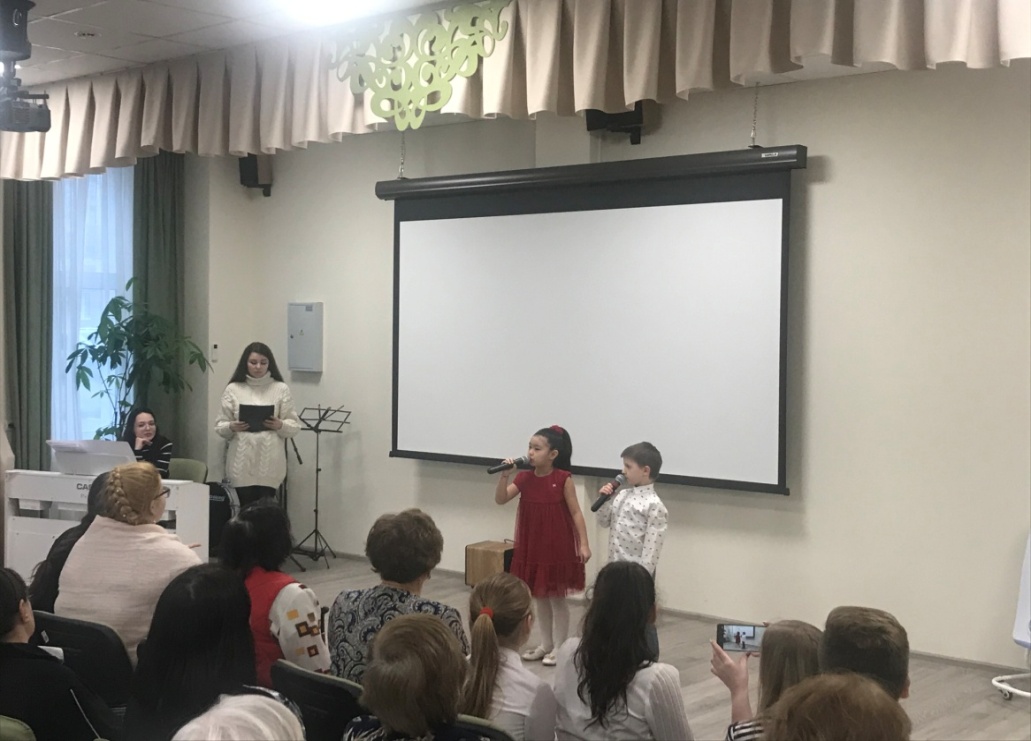 Раннее развитие
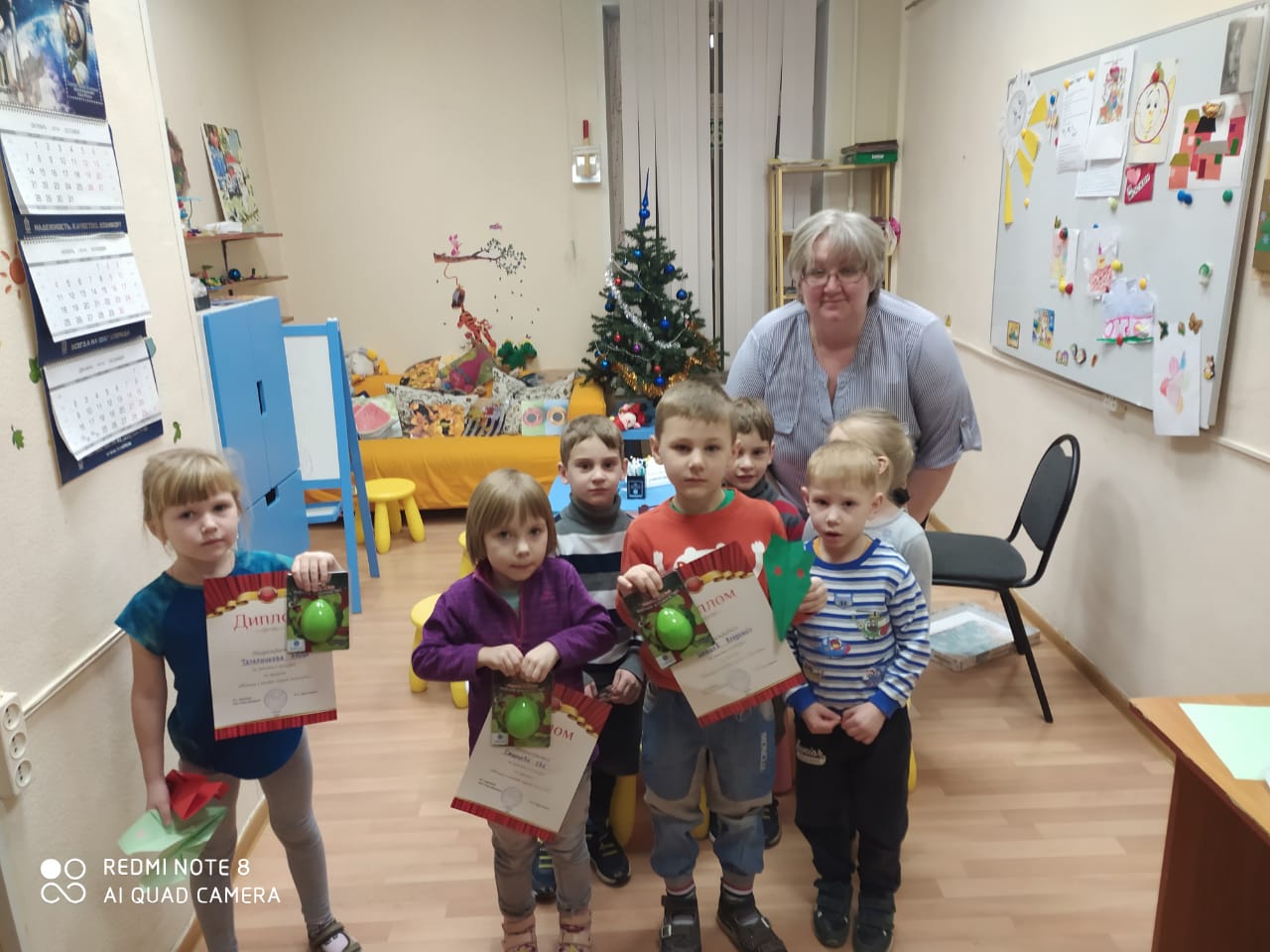 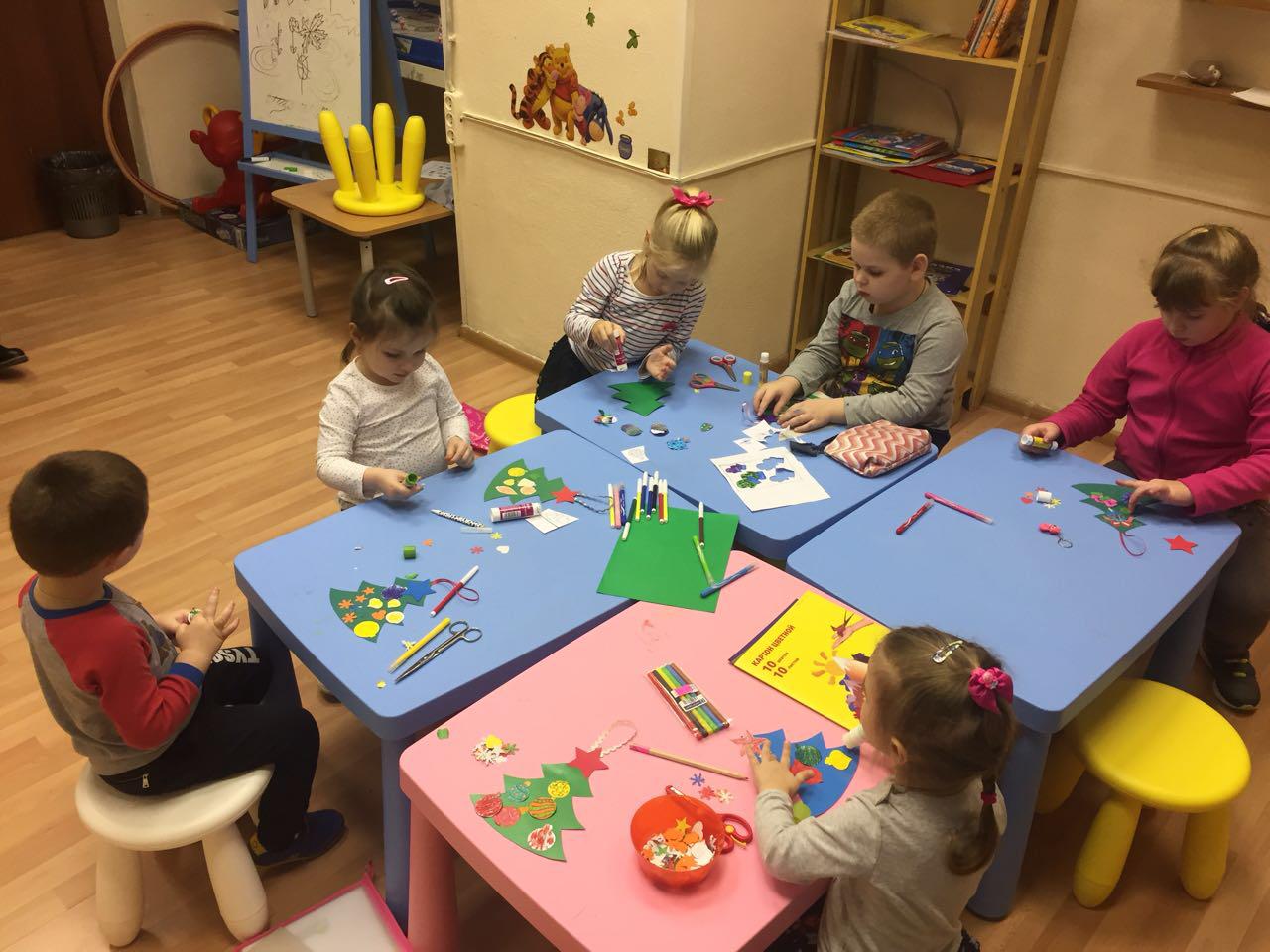 Бумагопластика
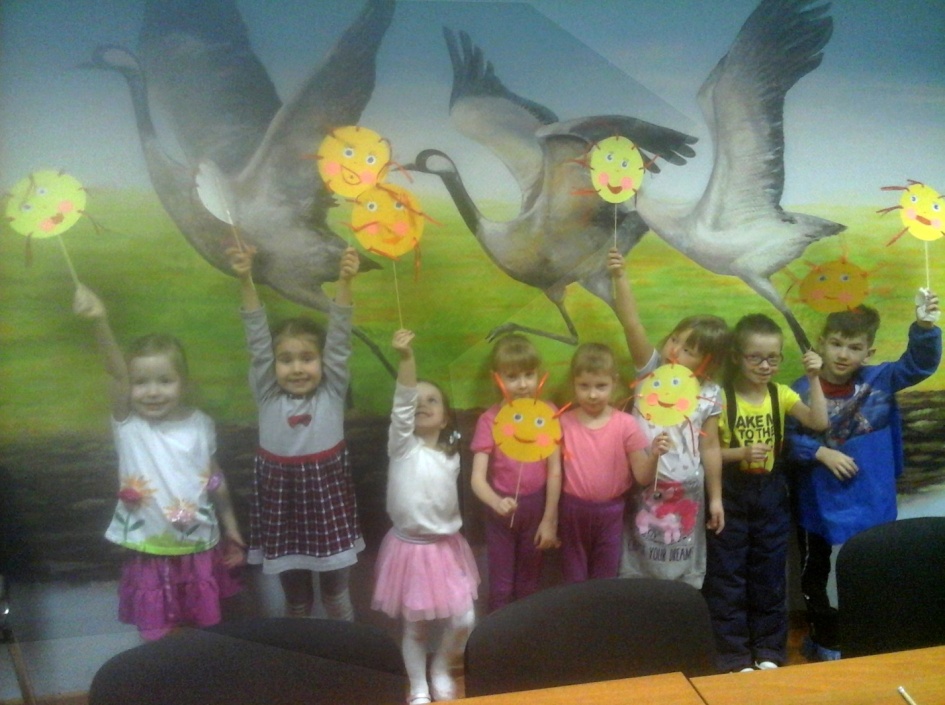 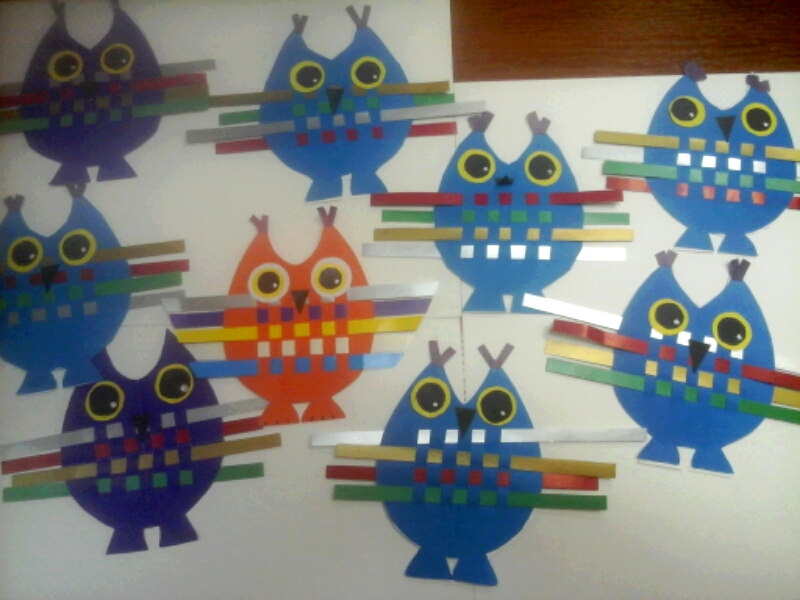 Танцевальная студия «40+»
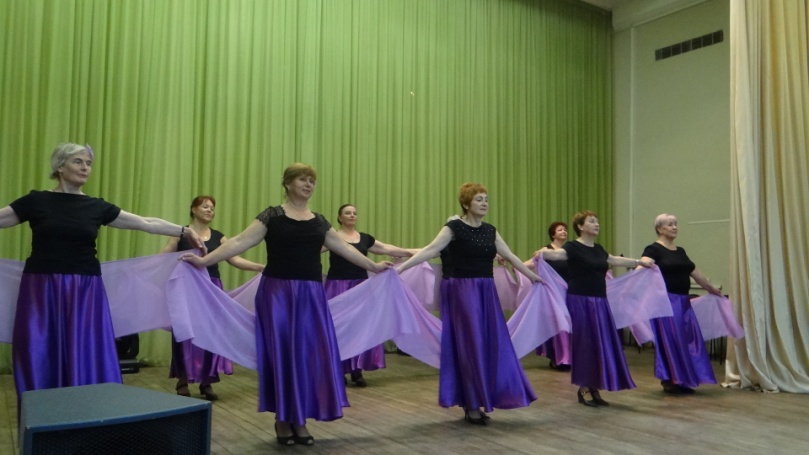 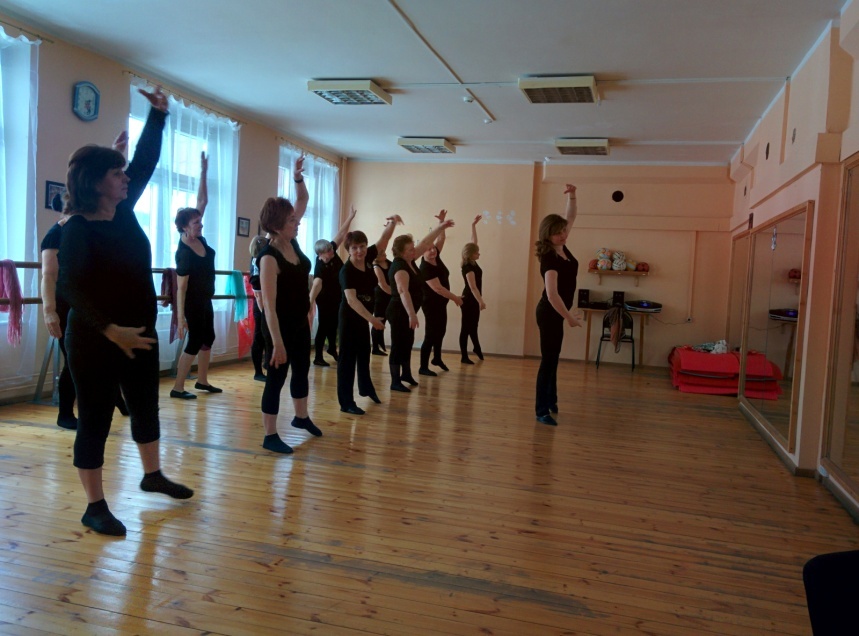 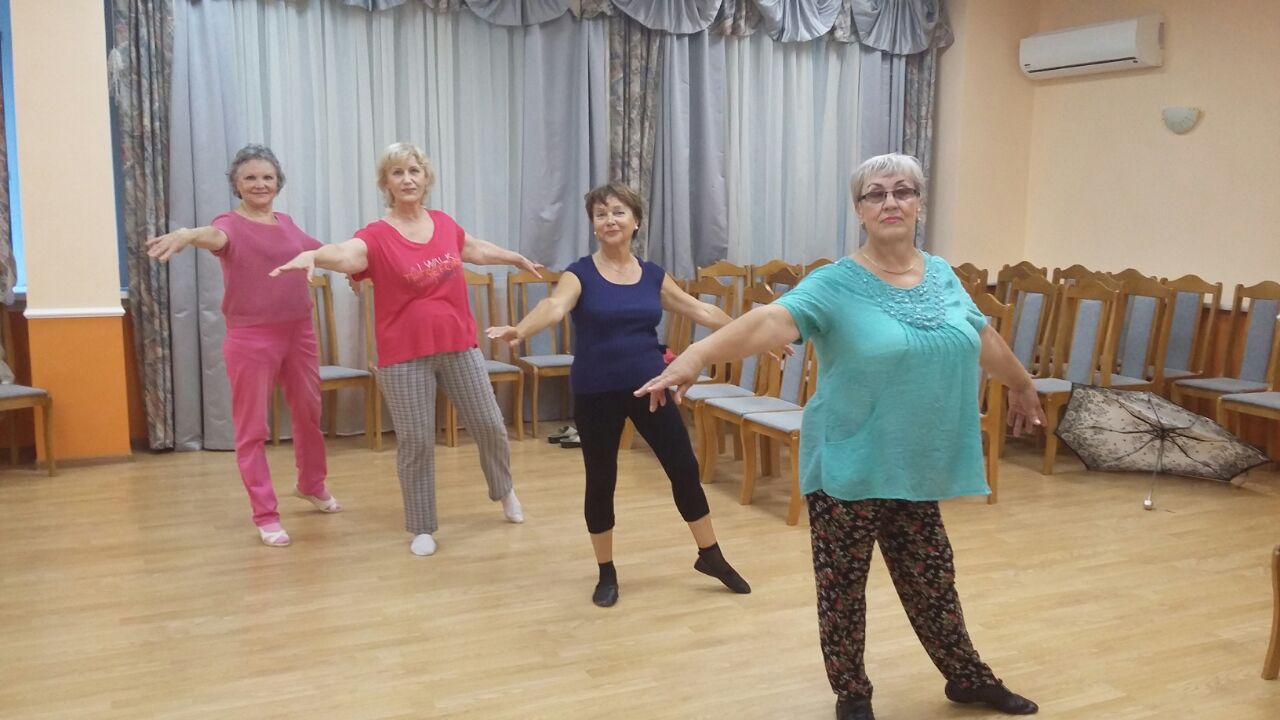 Театральная студия «Зазеркалье»
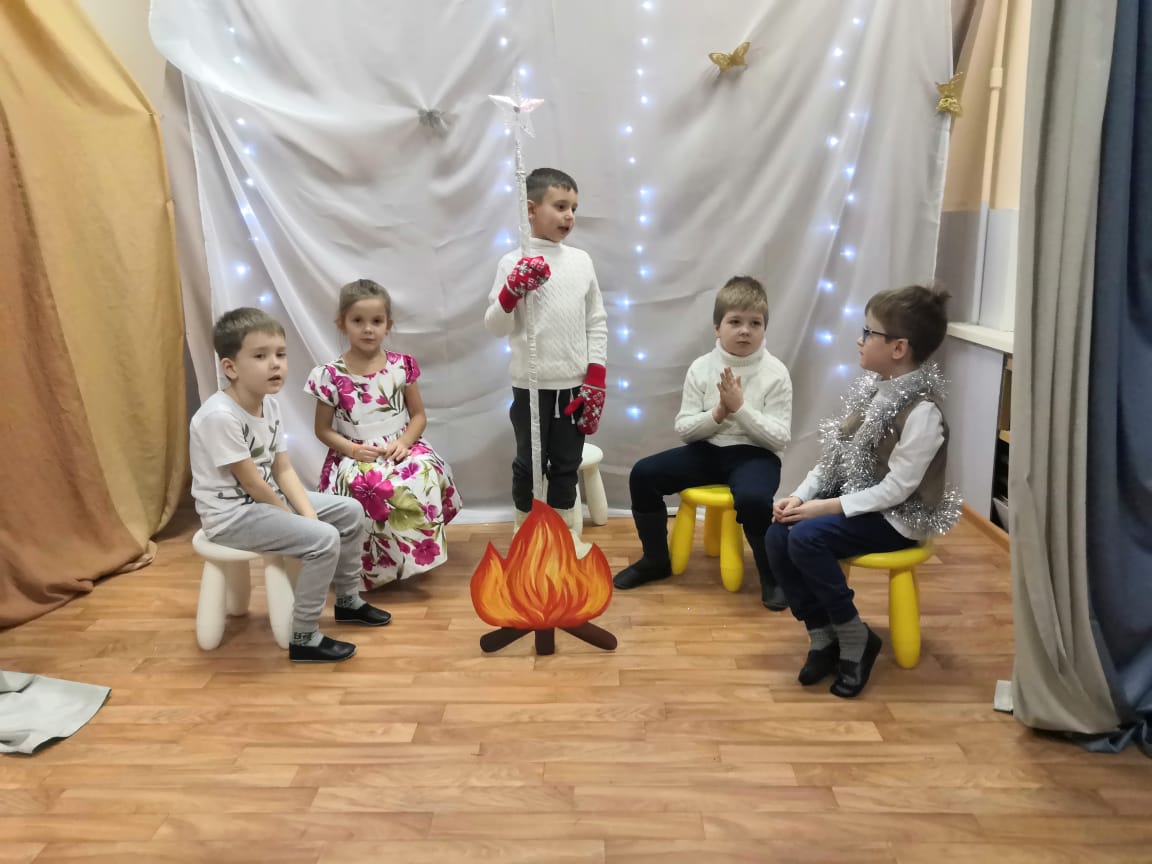 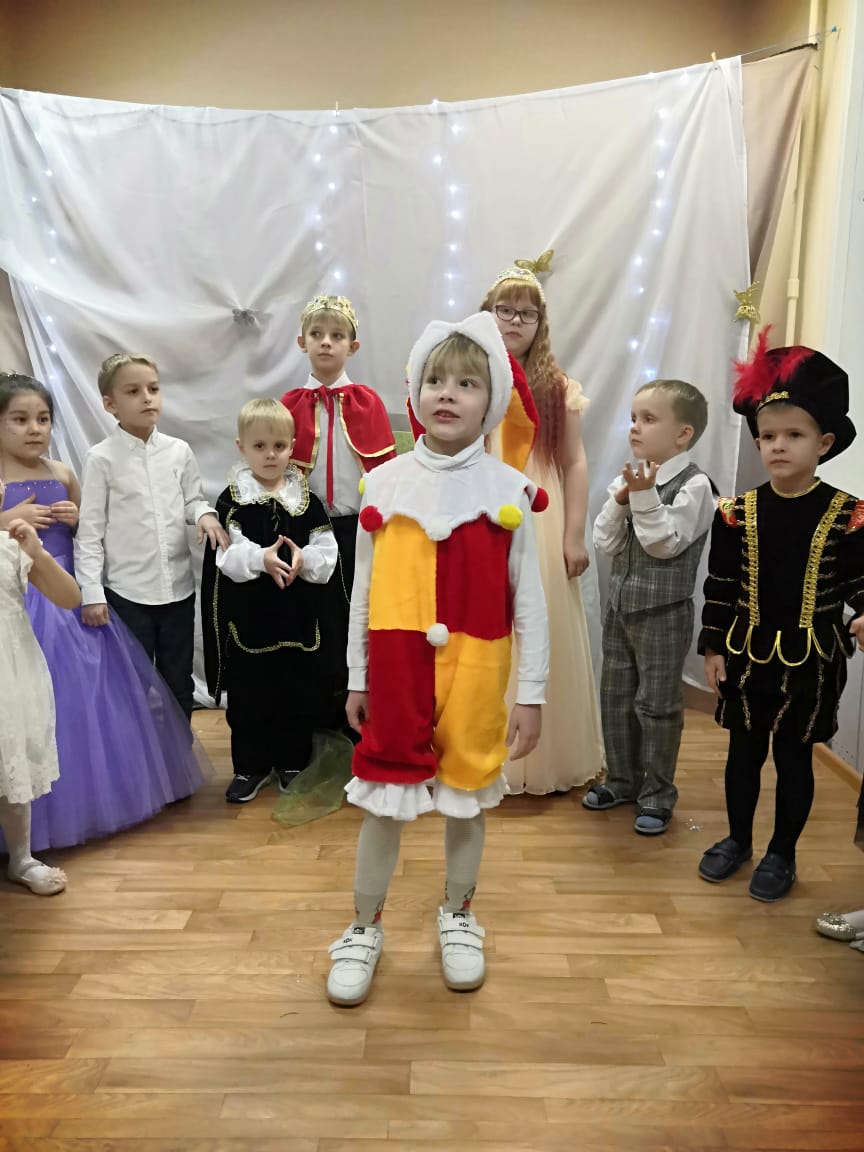 Танцевальная студия «Движение»
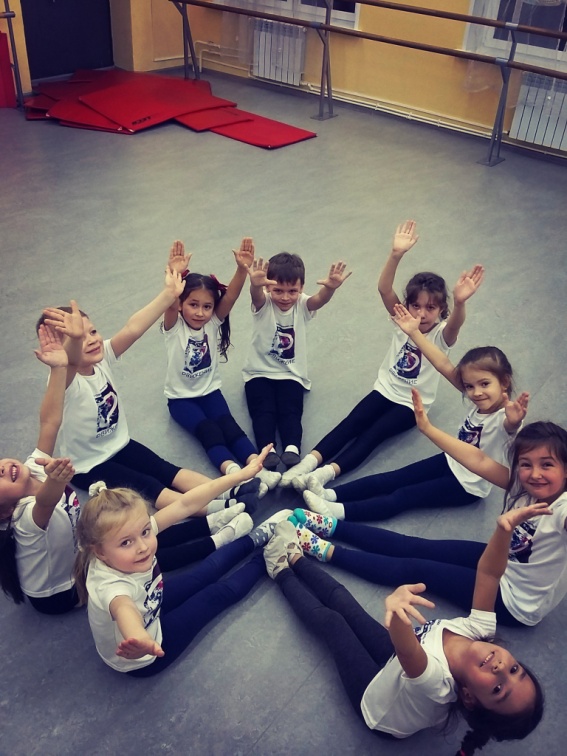 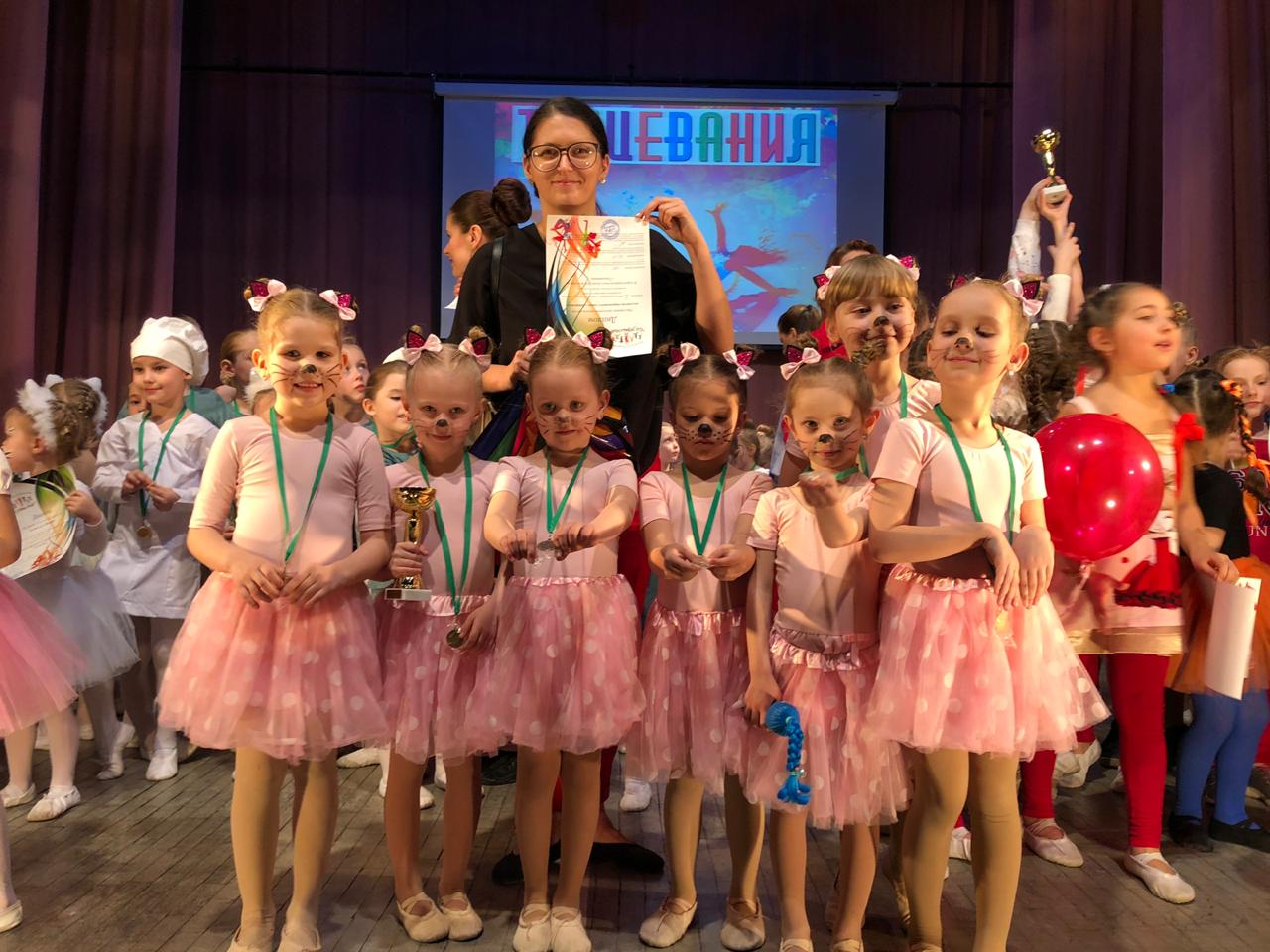 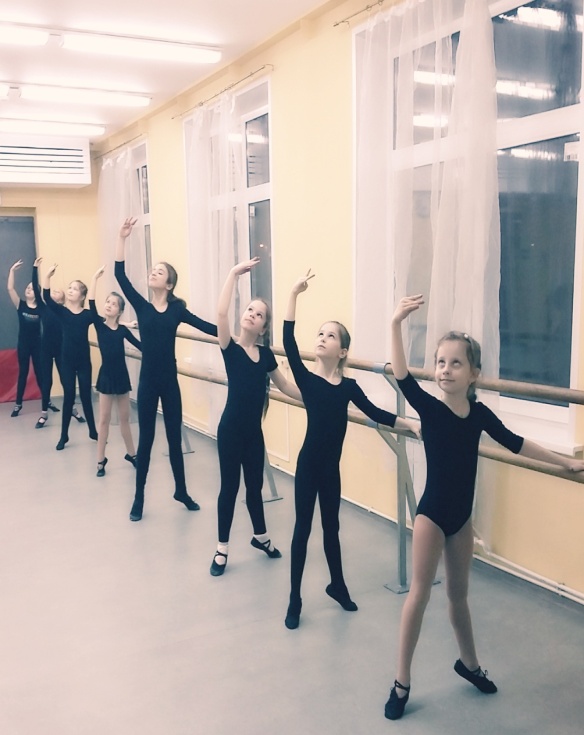 Бальные танцы
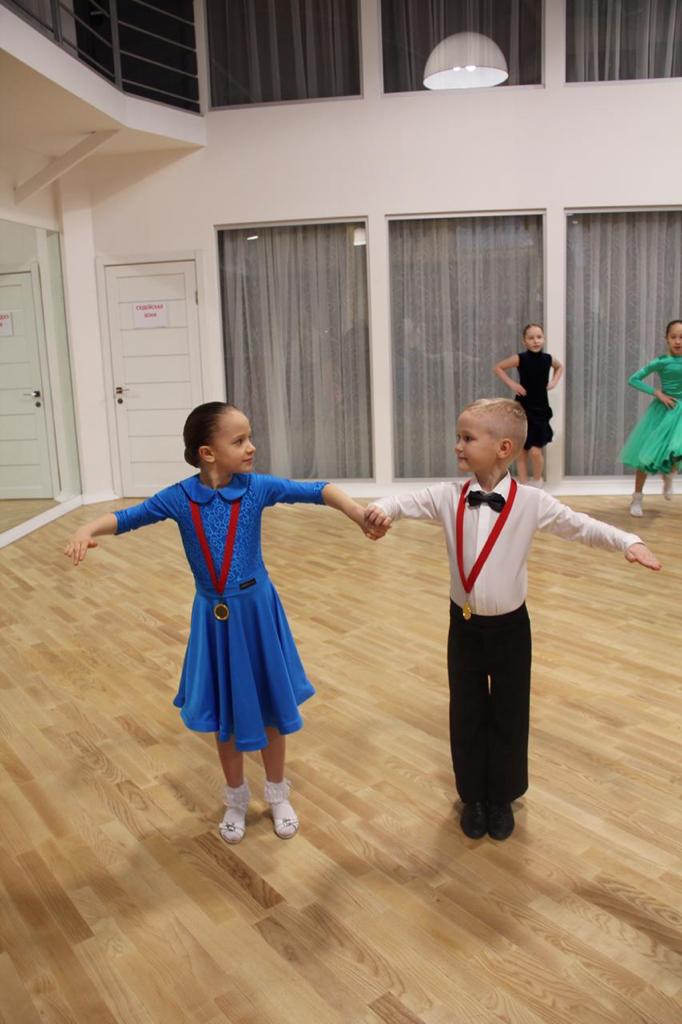 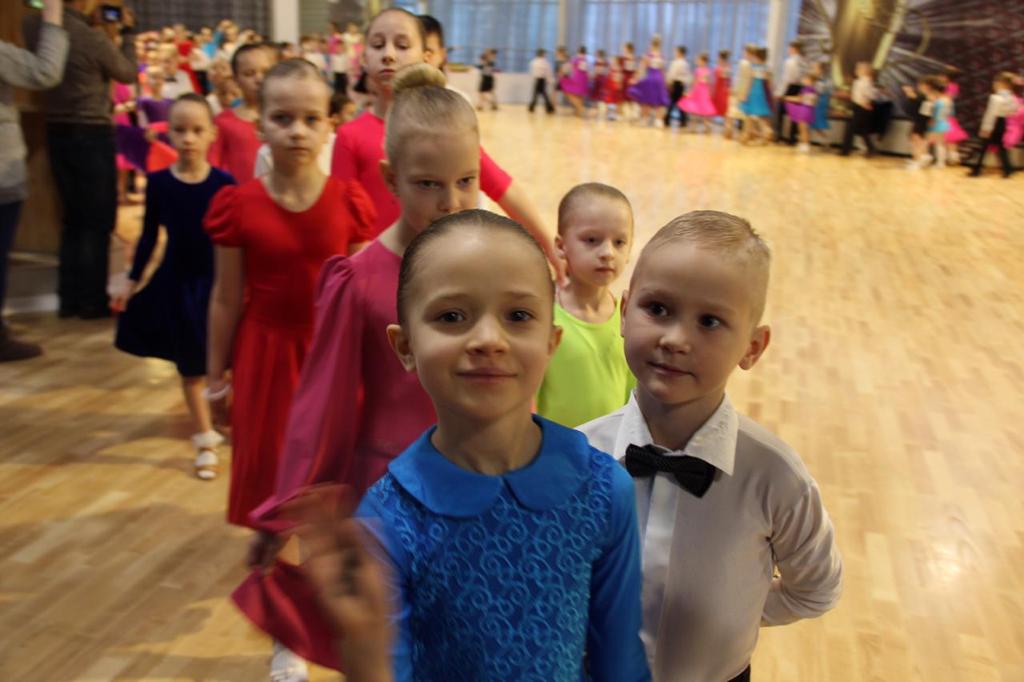 Спортивное направление- 525 чел.:
1. Секции по мини-футболу для детей и подростков 
2. Секция по мини-футболу для взрослых
3. Секция новус
4. Секции жульбак
5. Секция фигурного катания (роликовые коньки)
6. Секция армрестлинга
7. Секция пауэрлифтинга
8. Секция скандинавской ходьбы 
9. Секции для лиц с ограниченными возможностями:
шашки, шахматы, дартс, новус	
10. Секция шахмат для детей и подростков 
11. Секция шахмат для пенсионеров и ветеранов 
12. Секции ОФП -2
13. Мини-баскетбол
14. Секция спортивного ориентирования

Платные  спортивные направления:
1. Секция КУДО
2. Секция самбо
3.  Секция тхэквандо
4. Тренажерные залы- 2
Мини-футбол для детей и подростков
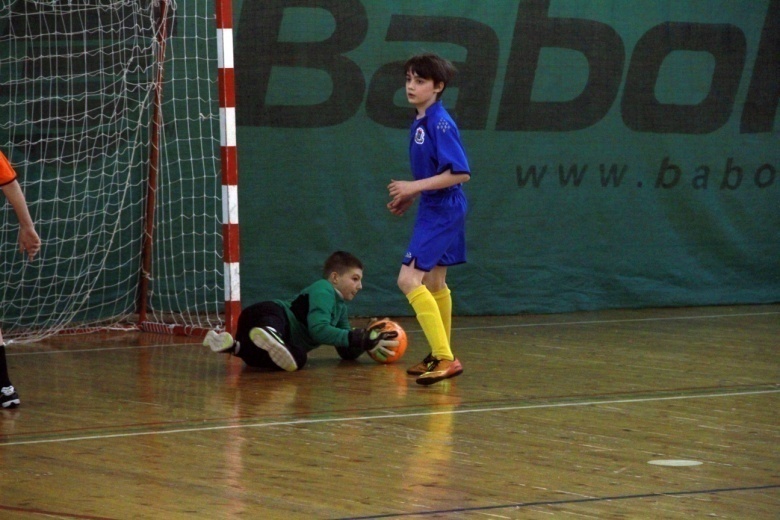 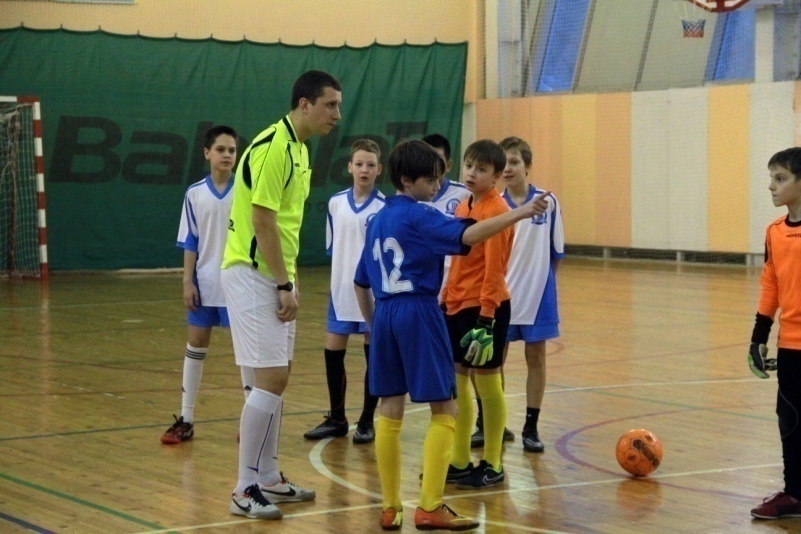 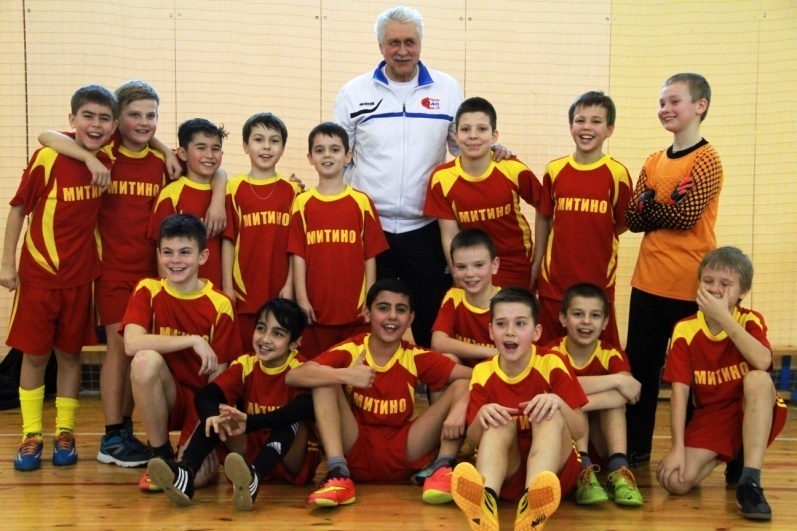 Мини-футбол
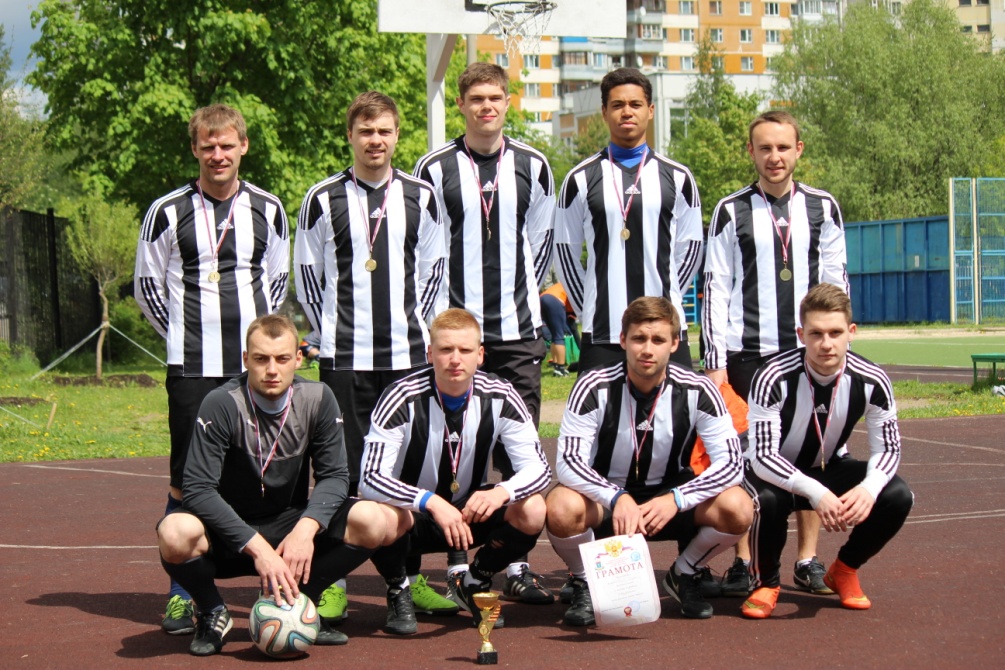 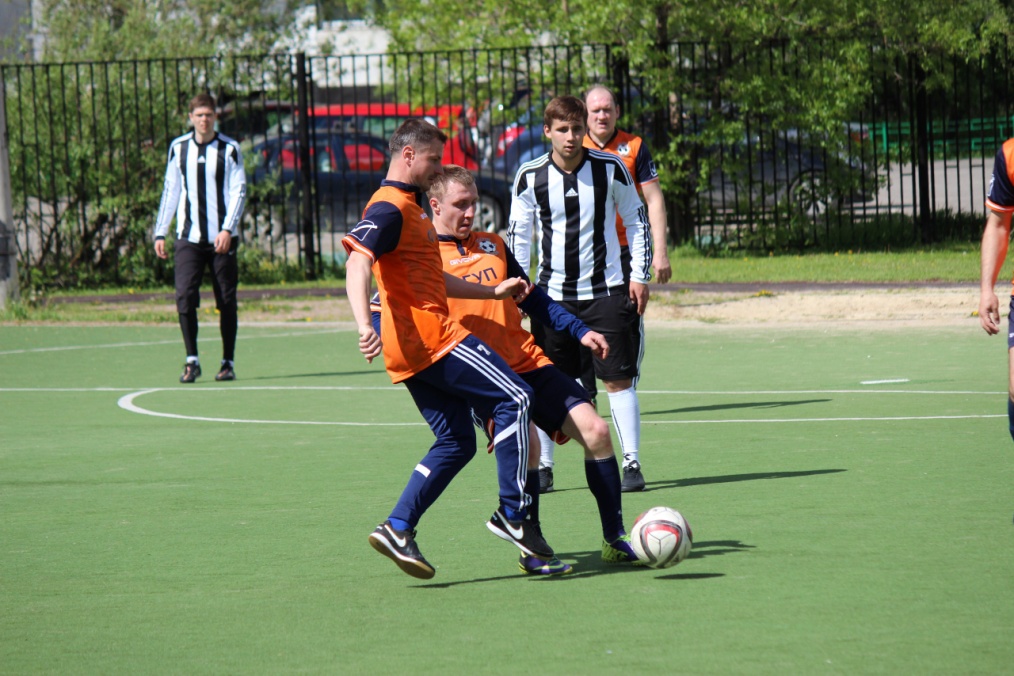 Жульбак и новус
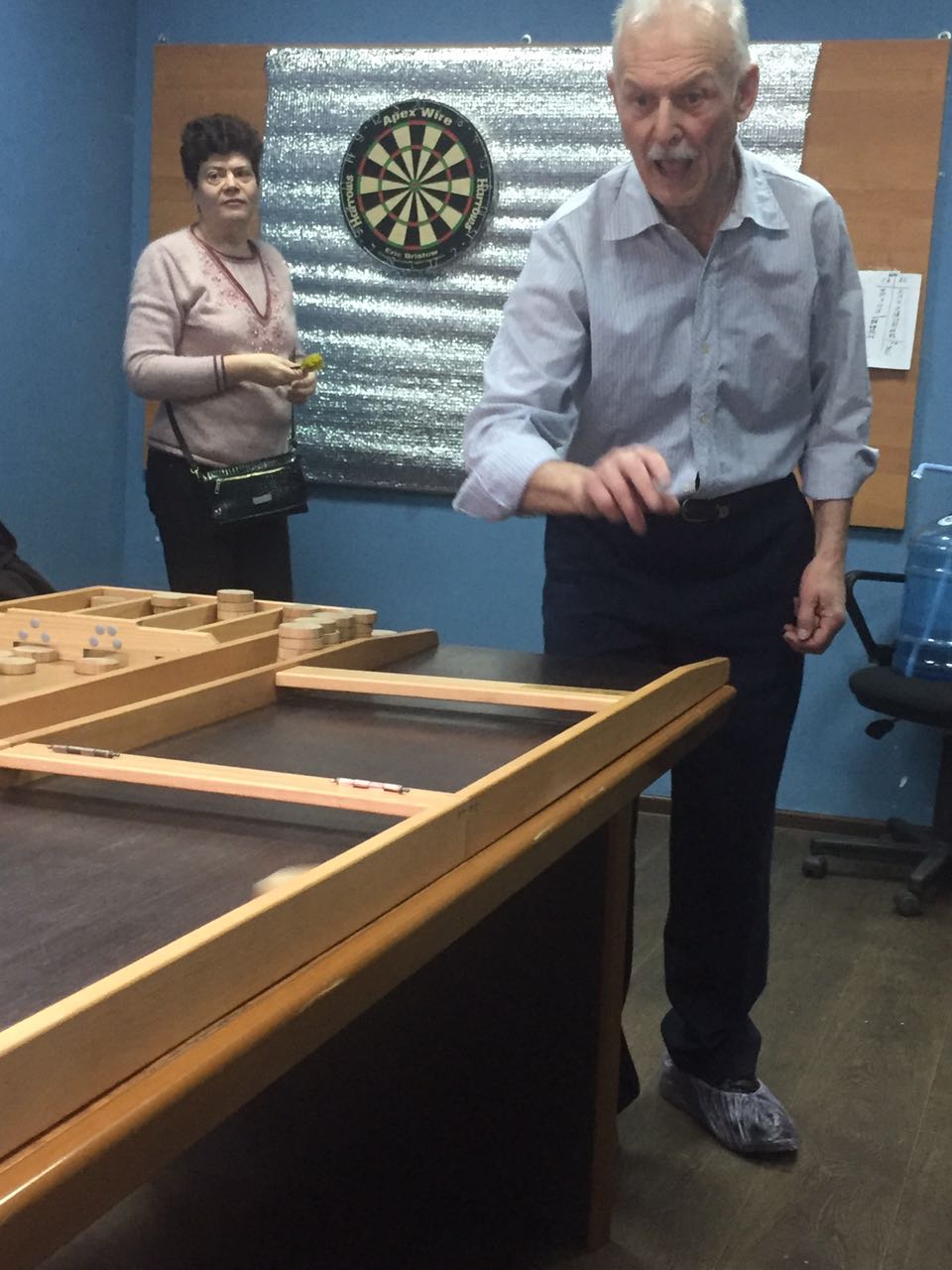 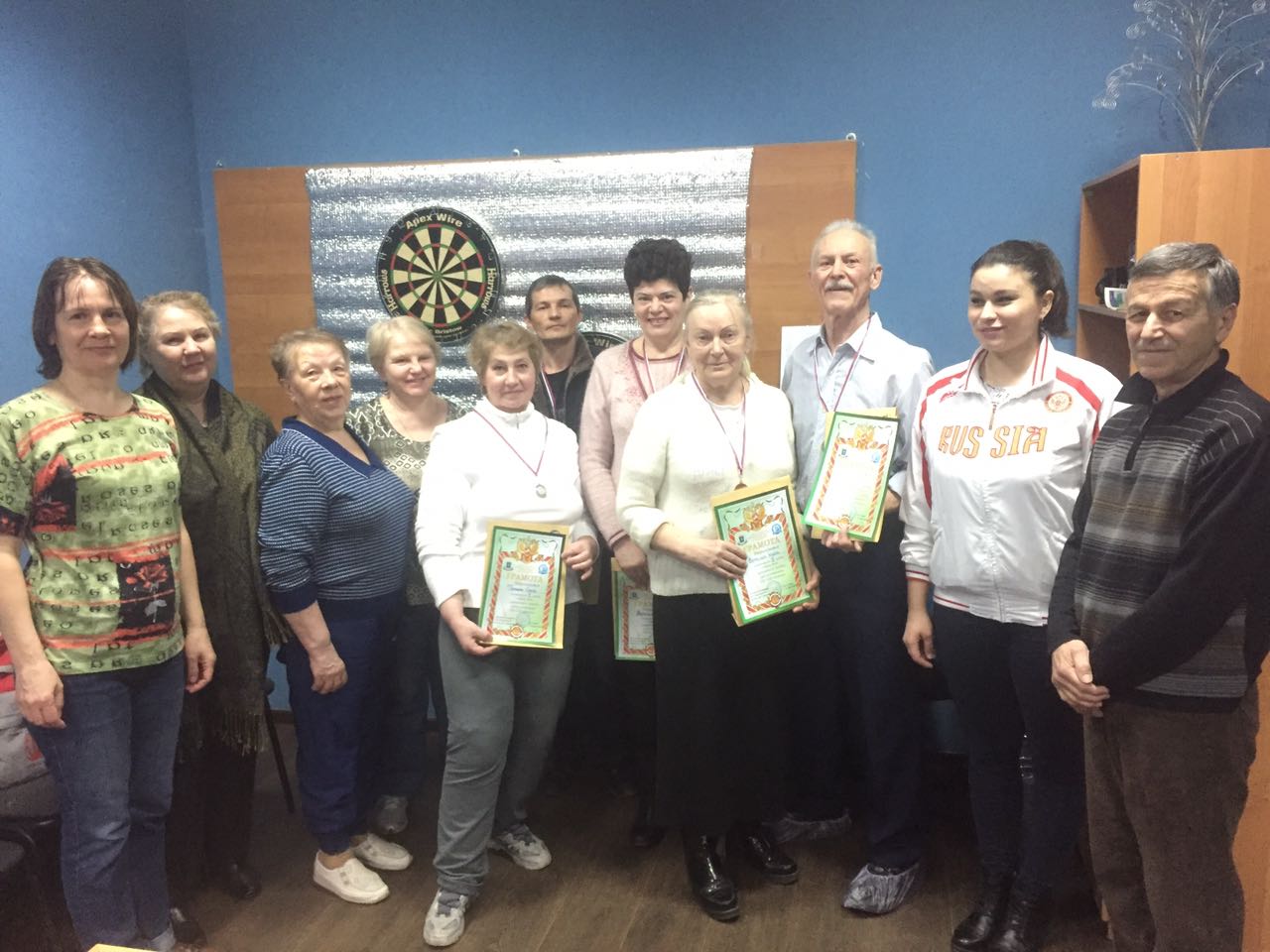 Фигурное катание
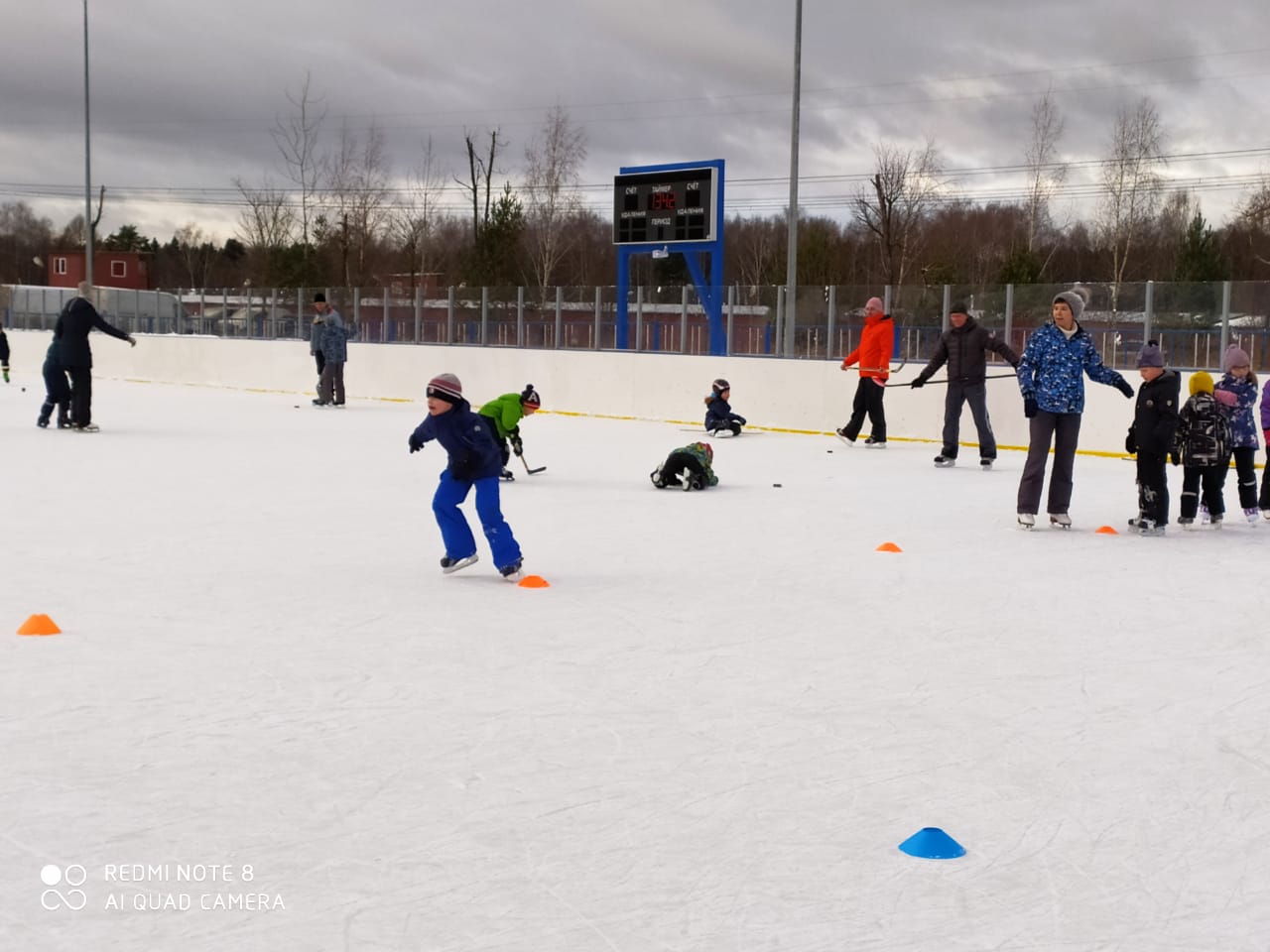 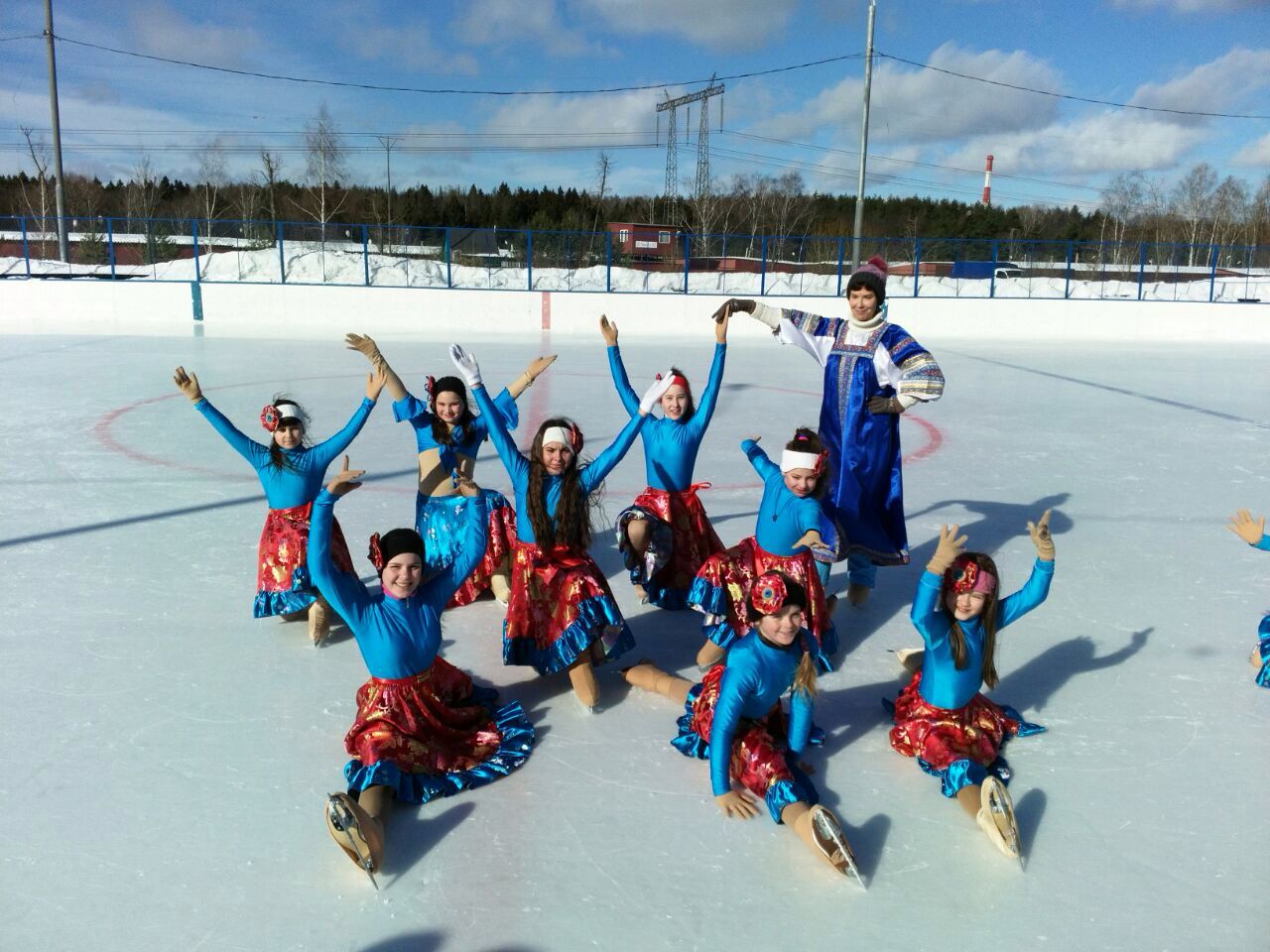 Армрестлинг
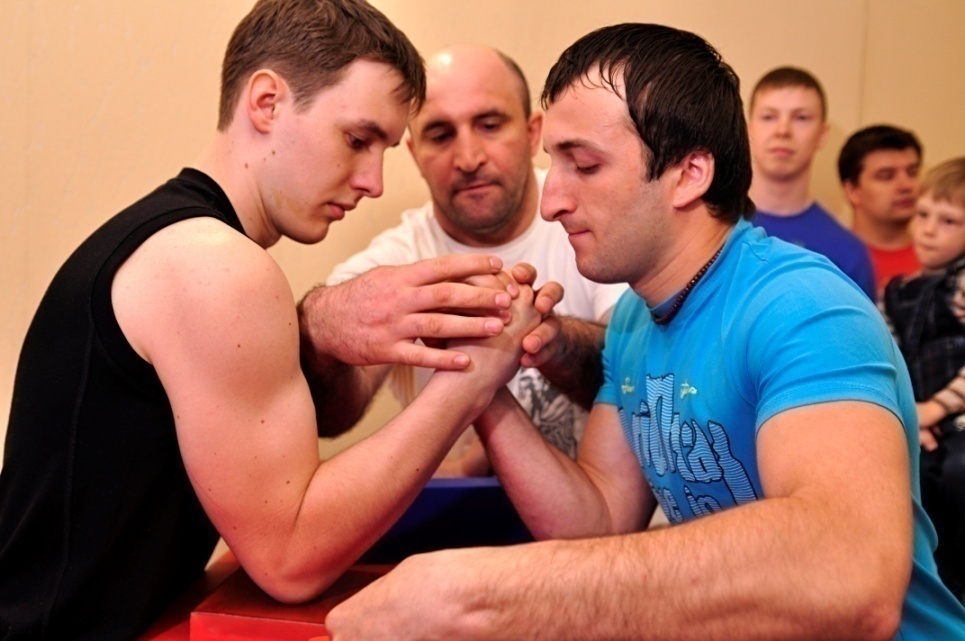 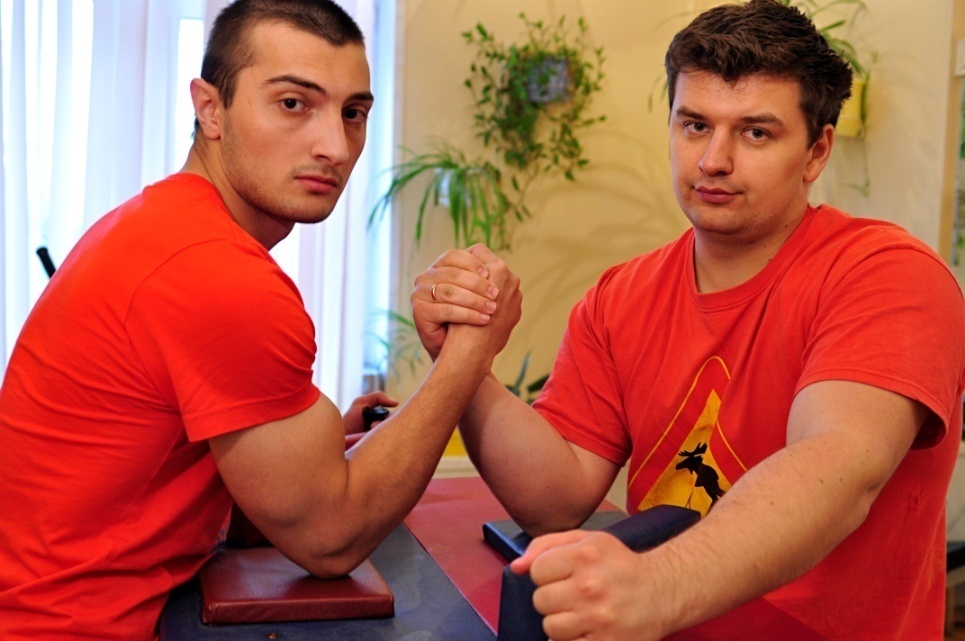 Пауэрлифтинг
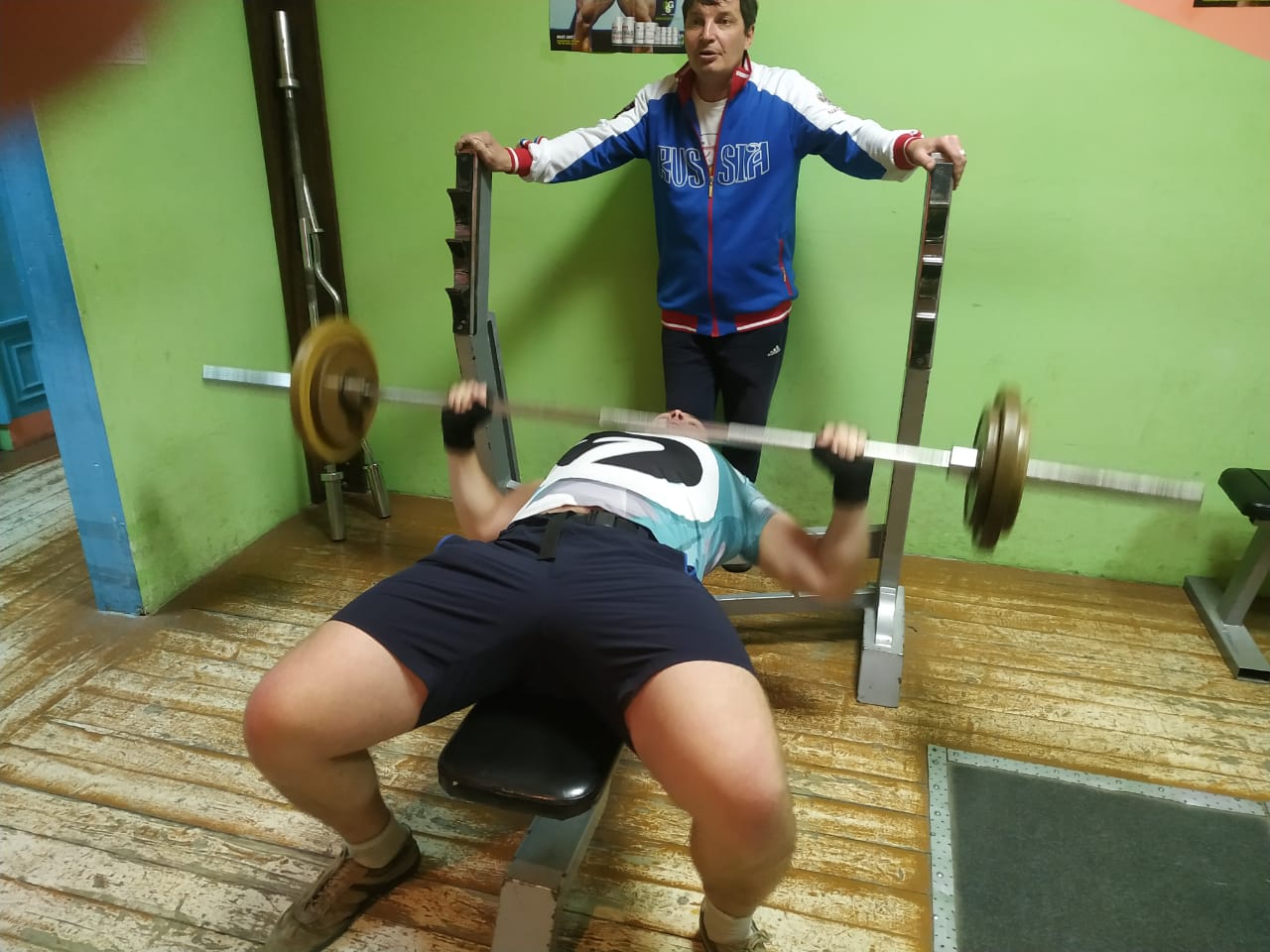 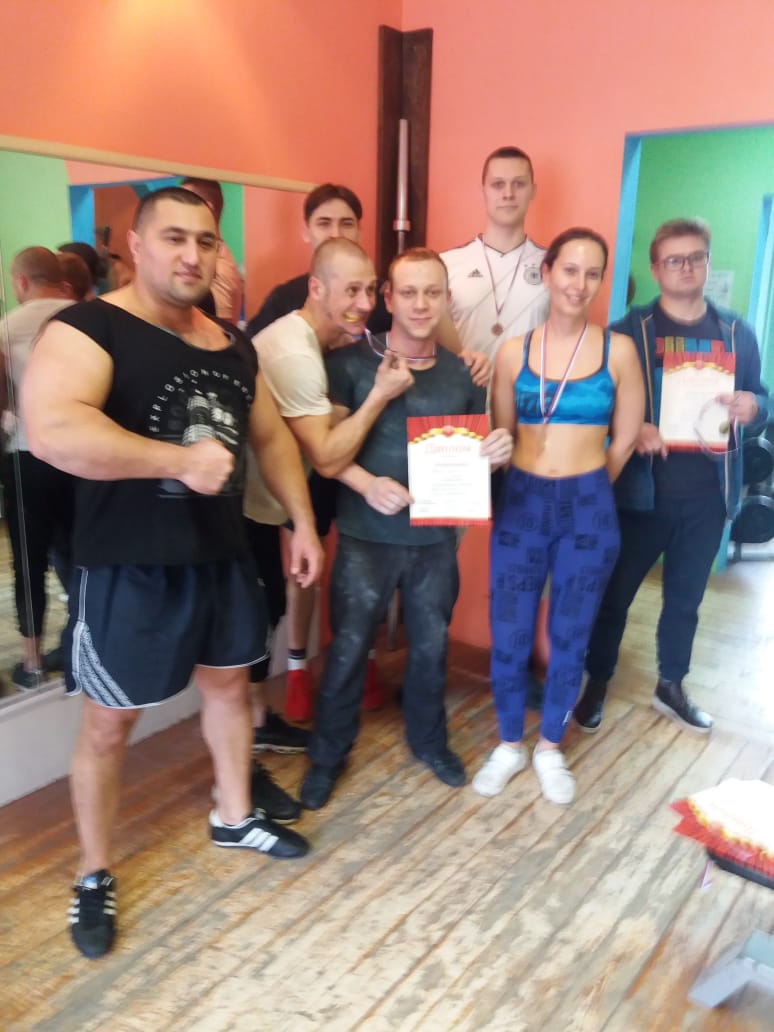 Скандинавская ходьба
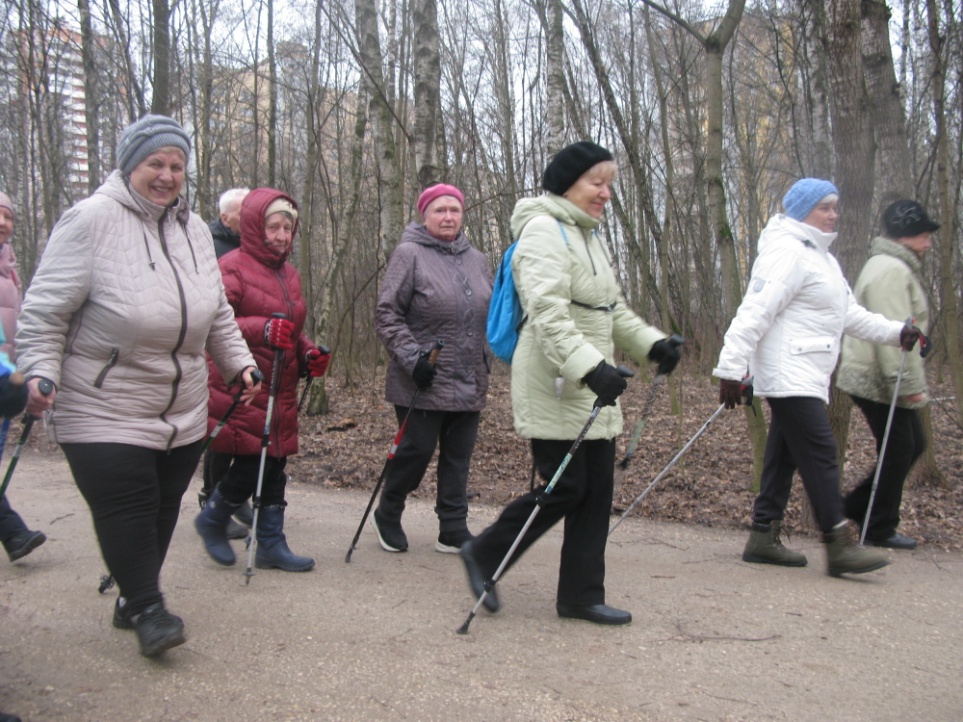 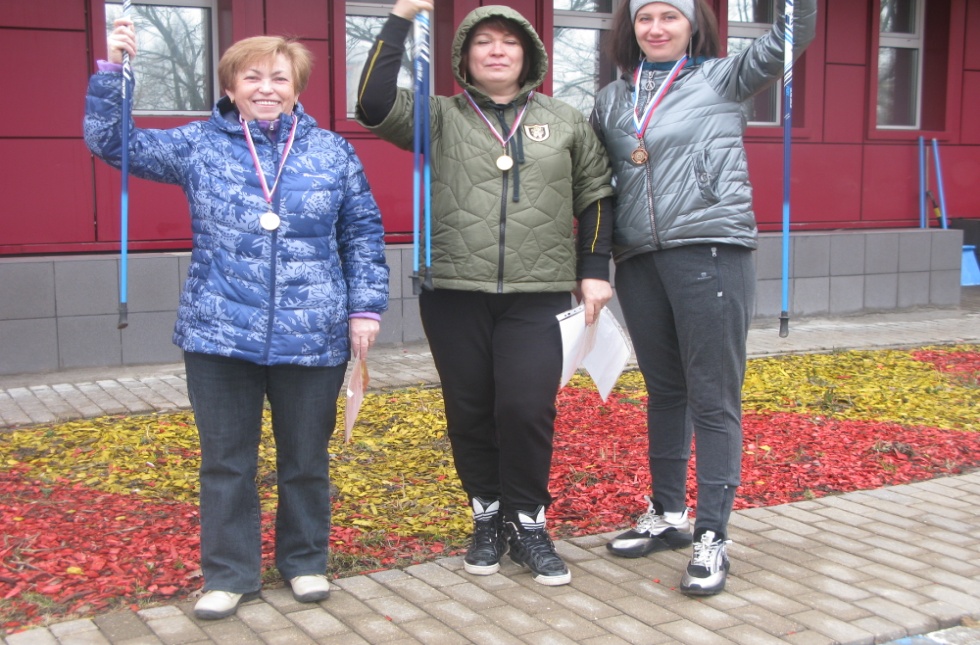 Шахматы для детей и подростков
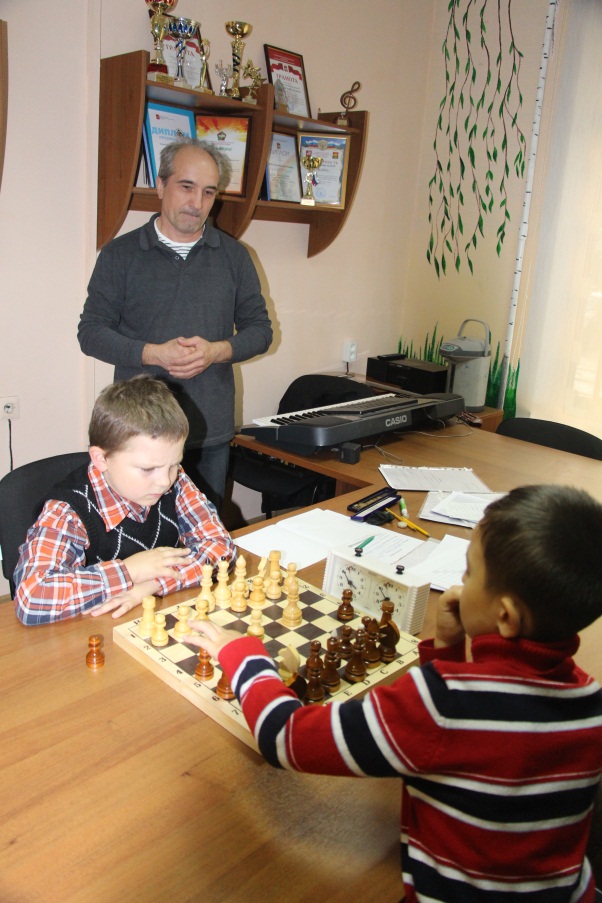 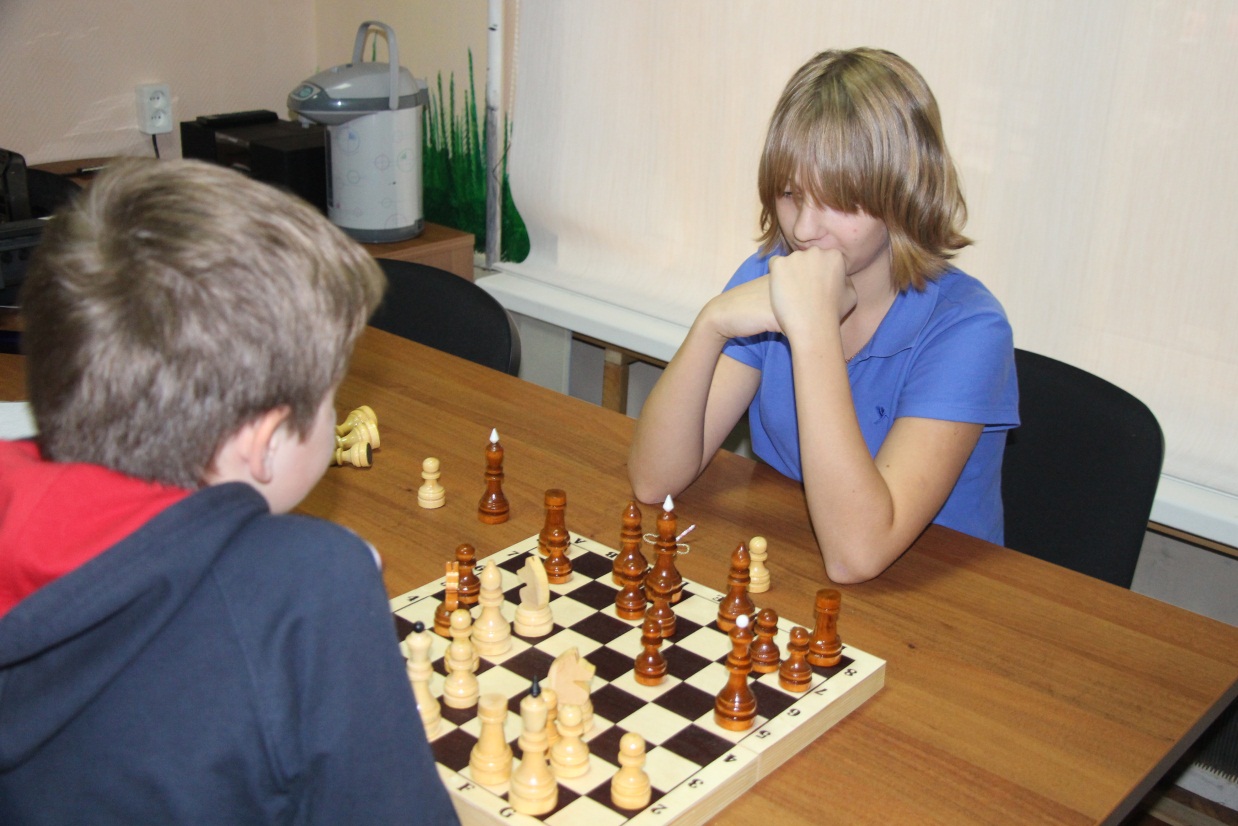 Шахматы для пенсионеров
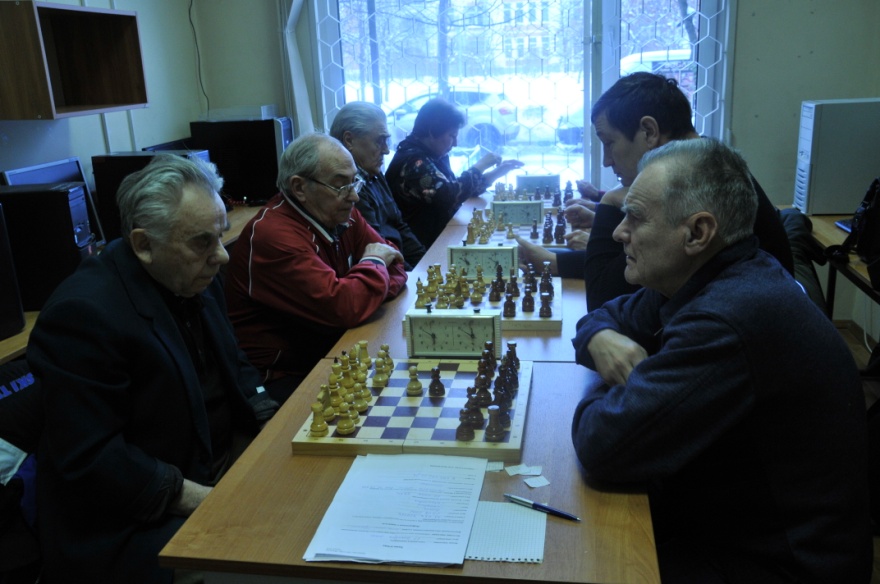 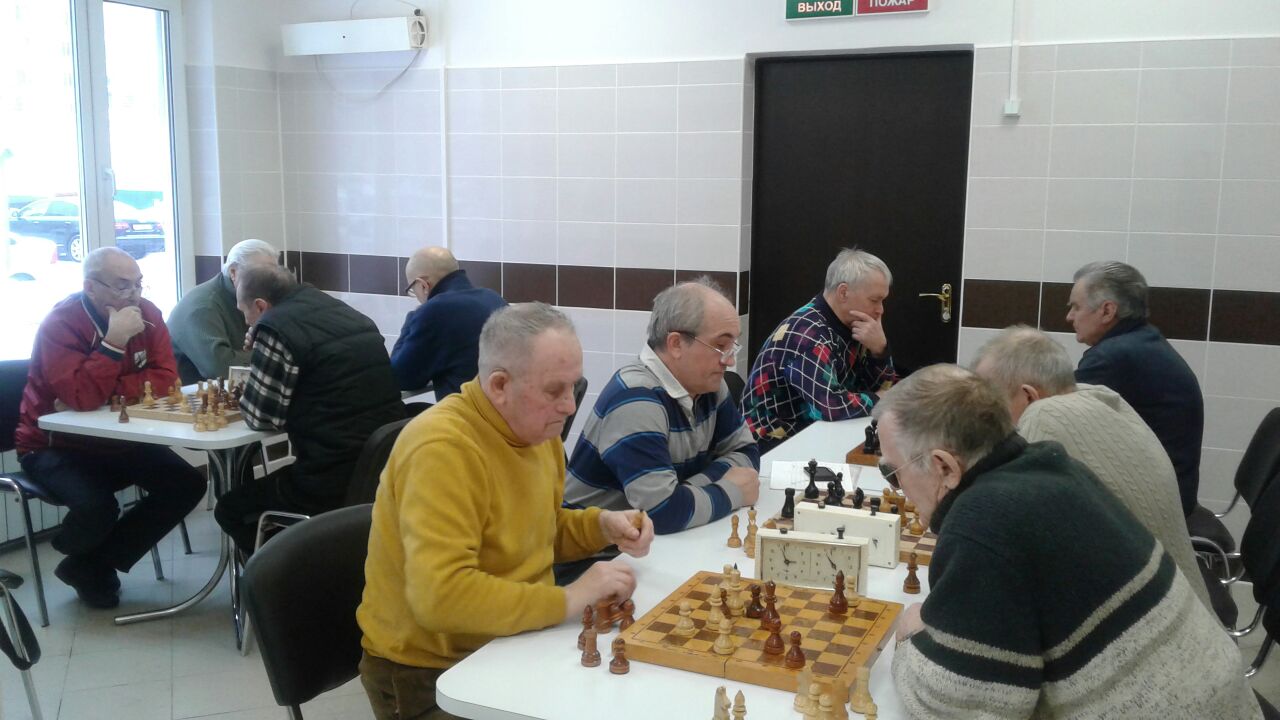 Мини-баскетбол
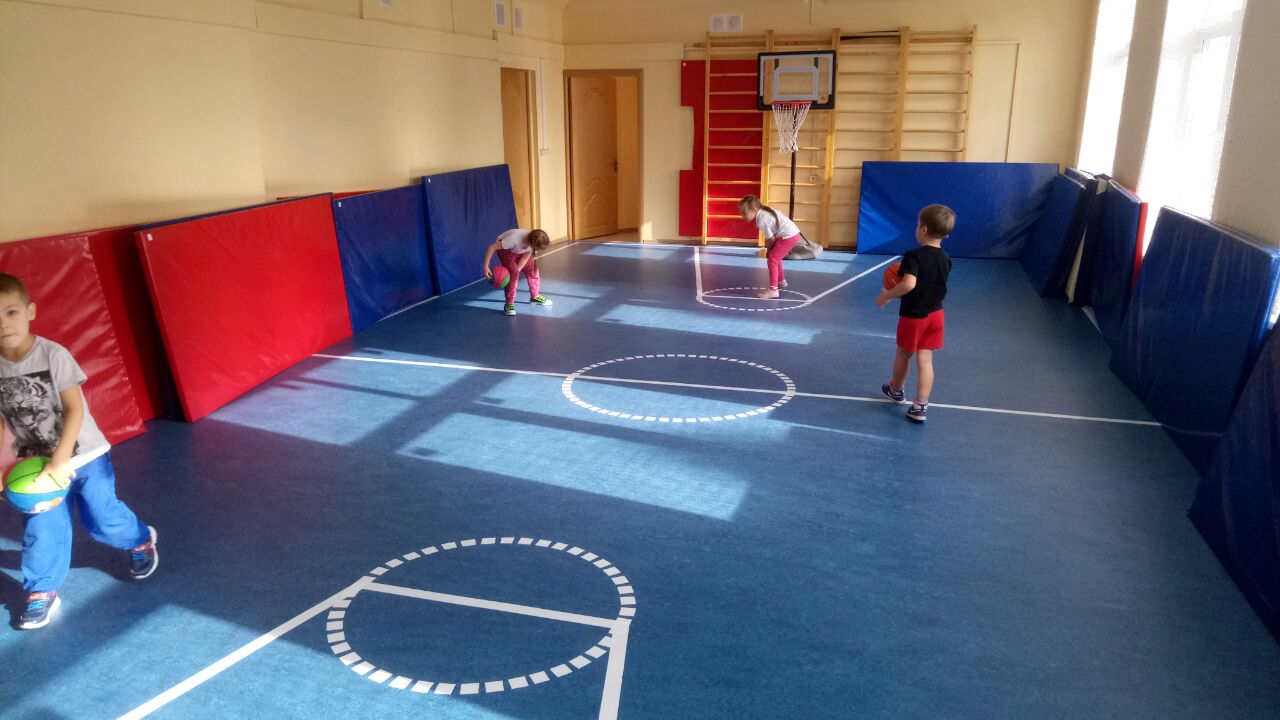 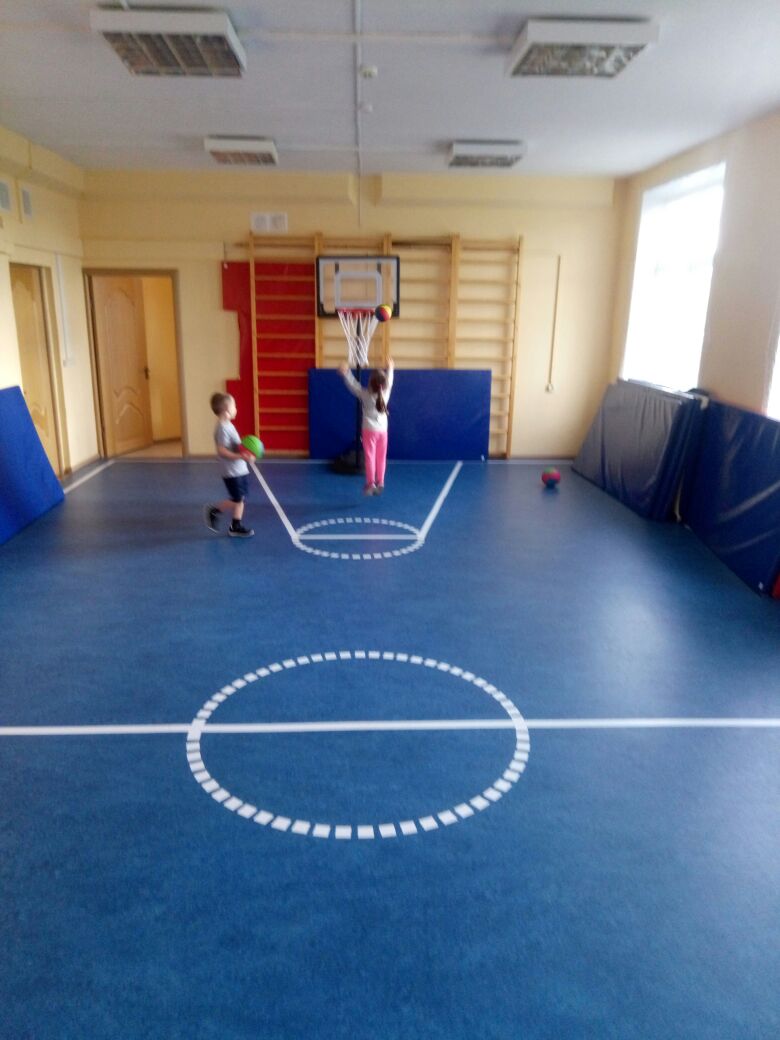 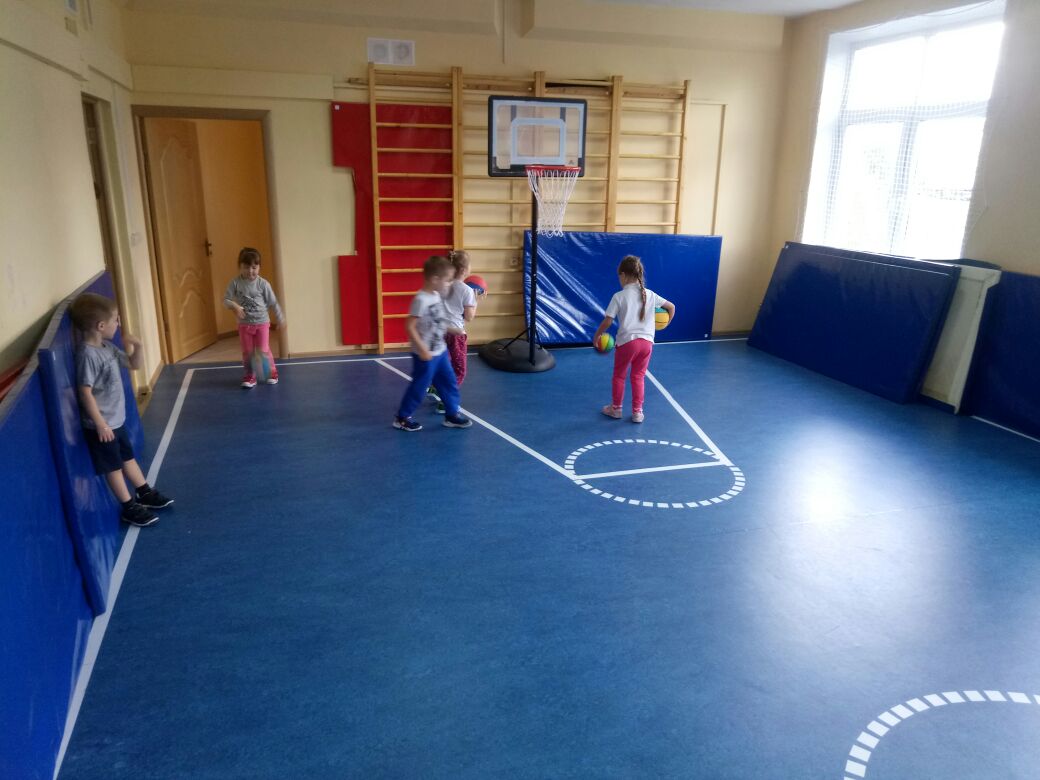 Спортивное ориентирование
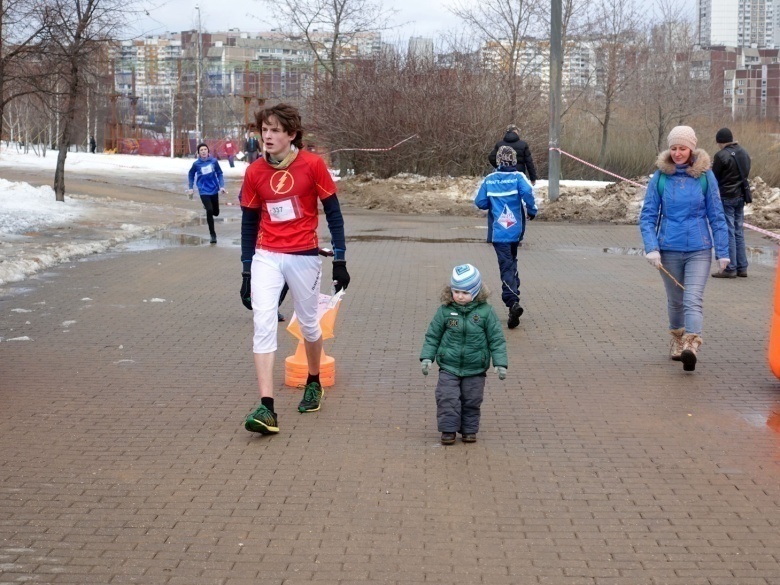 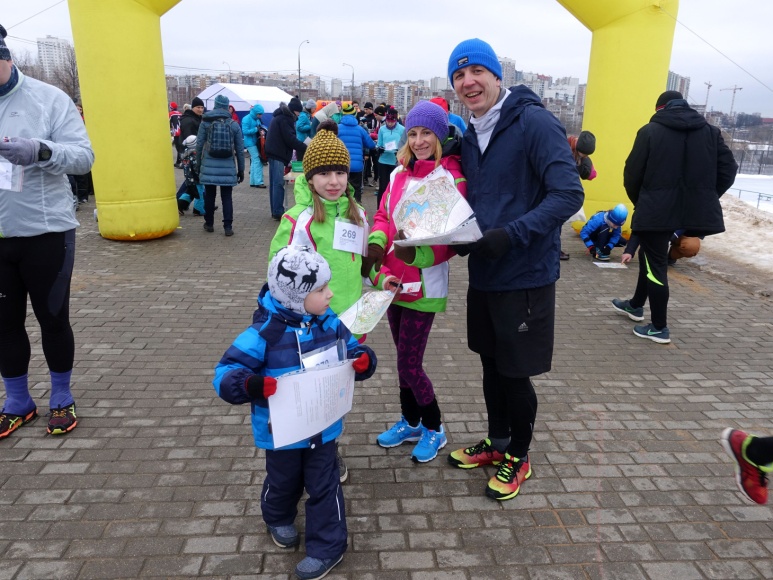 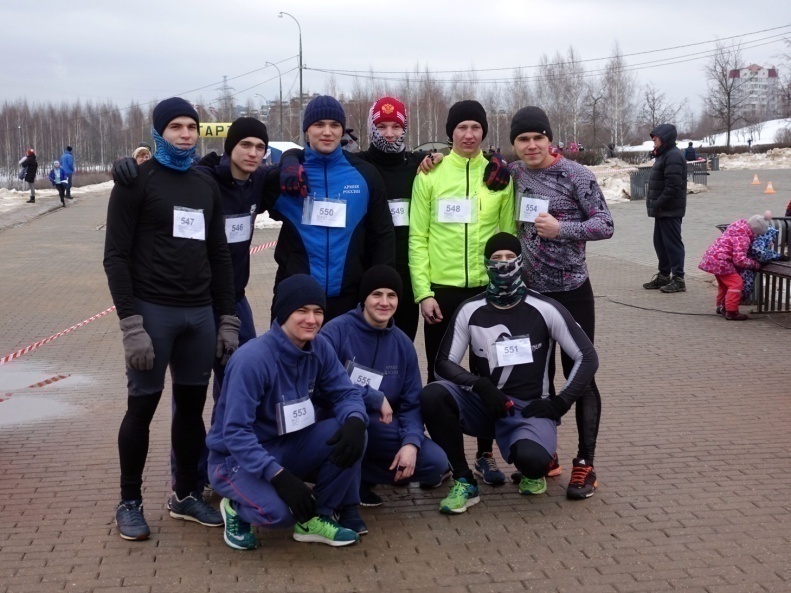 КУДО
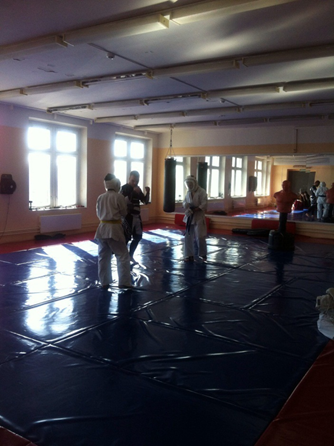 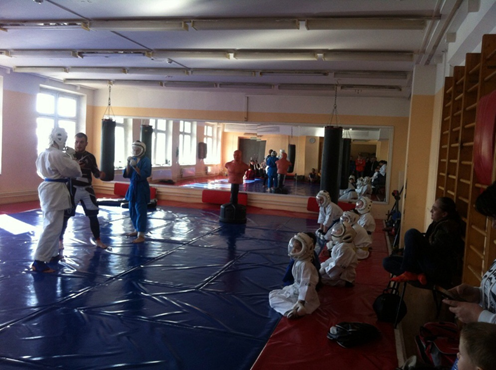 Самбо
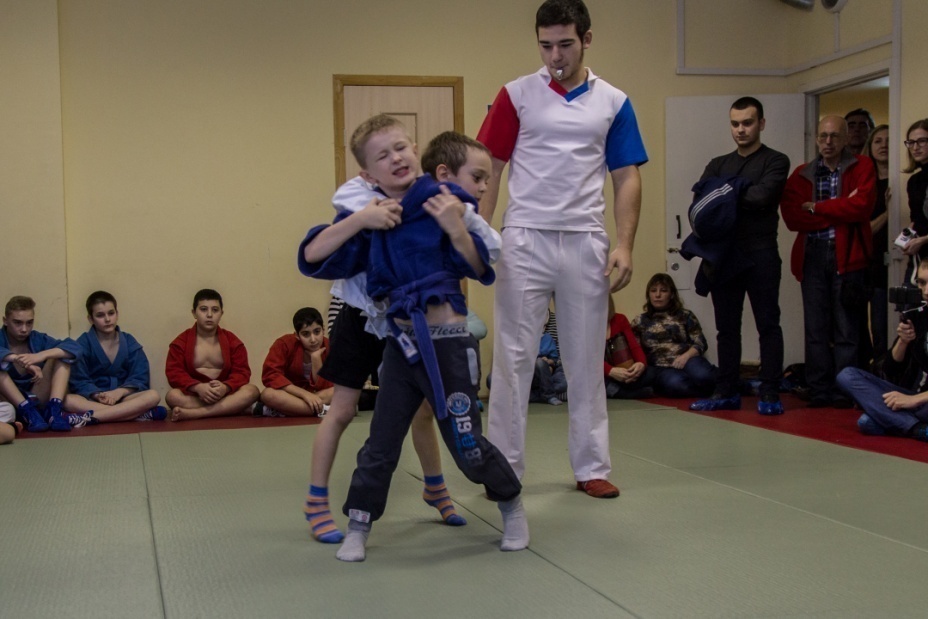 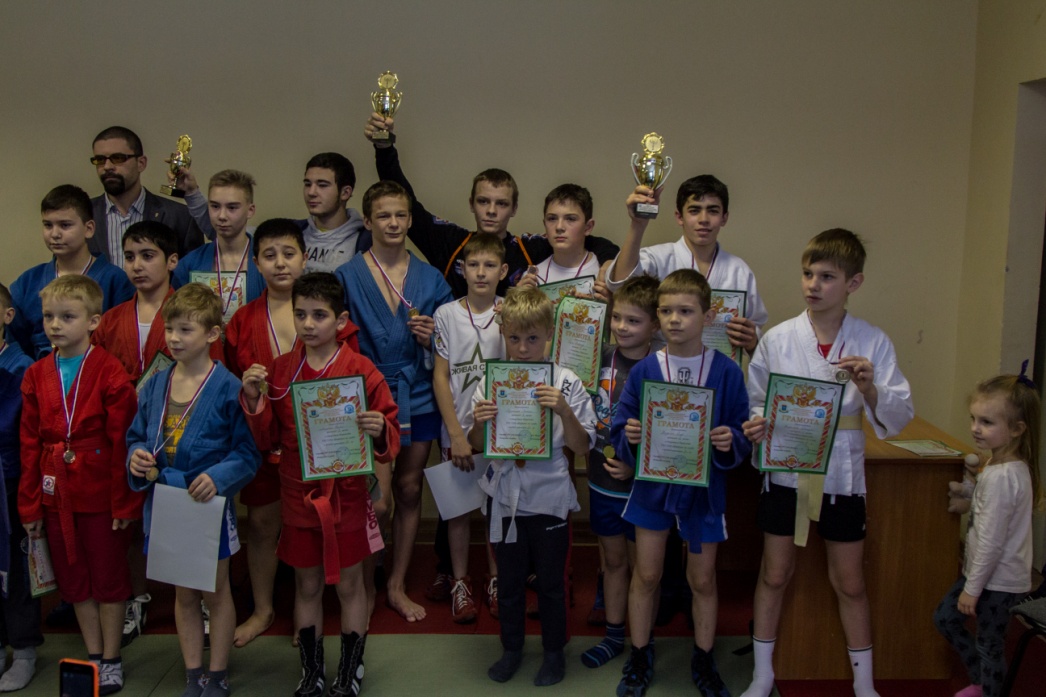 Тхэквандо
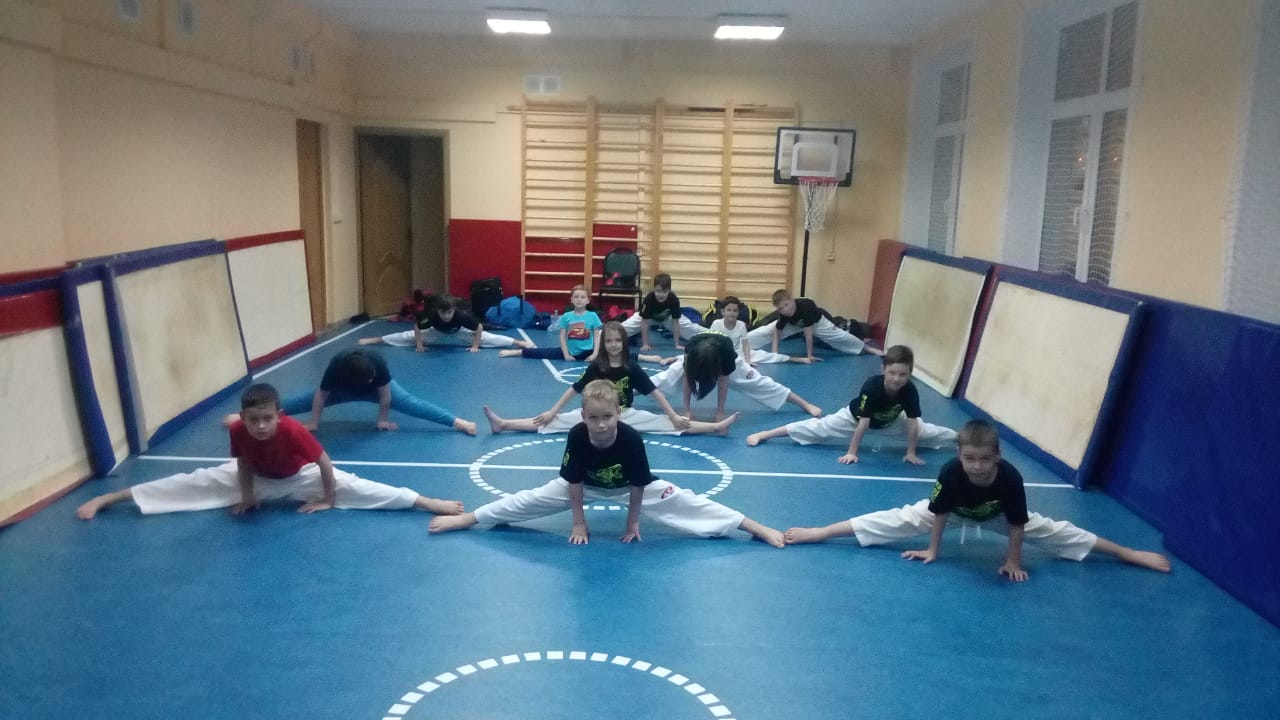 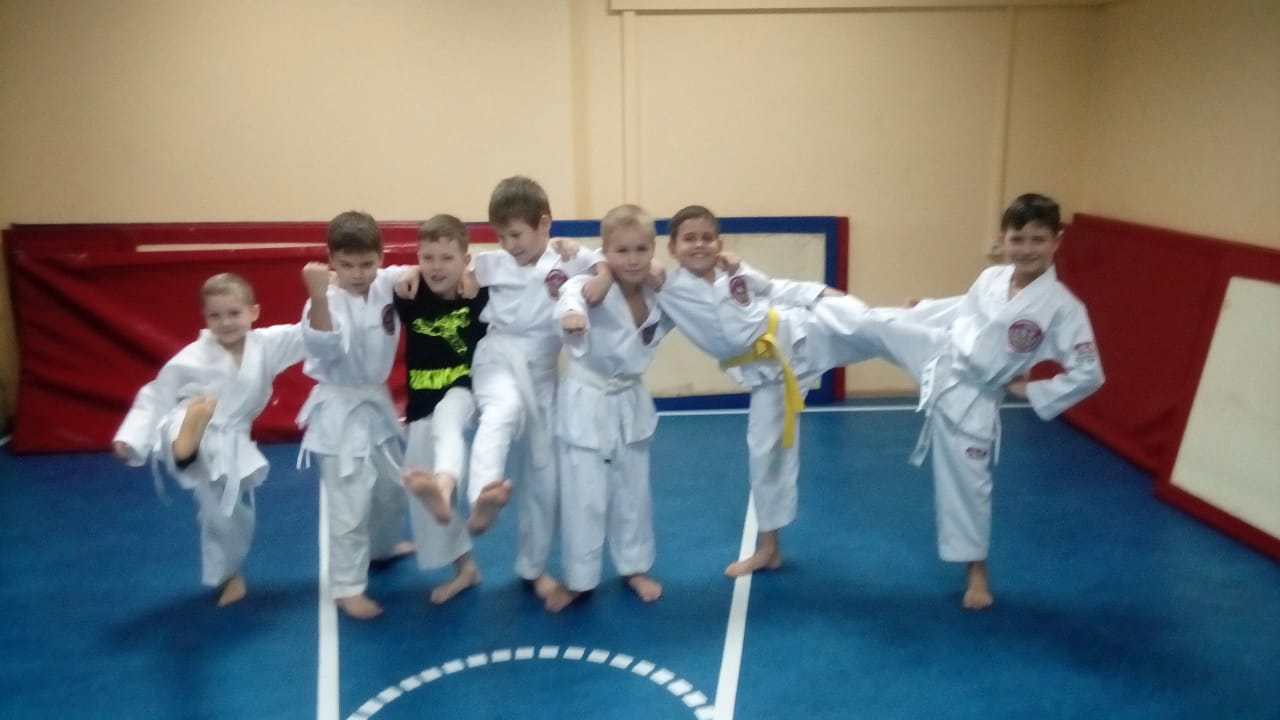 Тренажерный зал
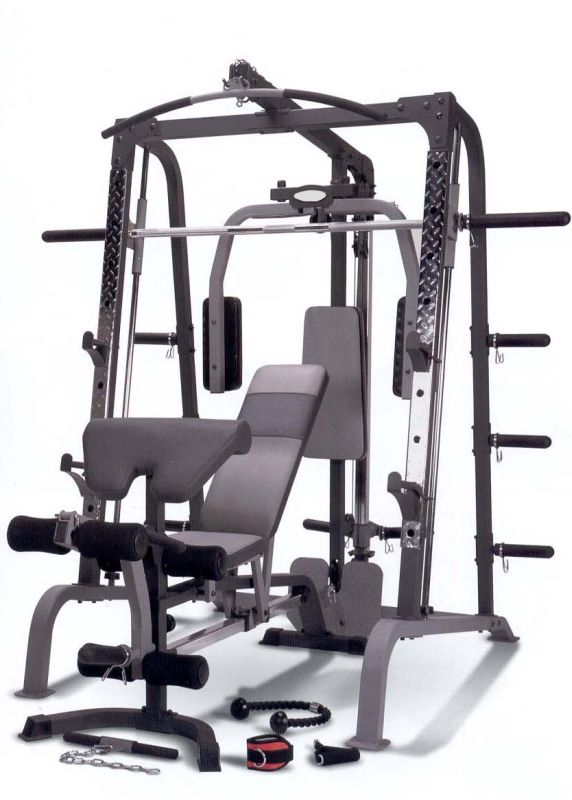 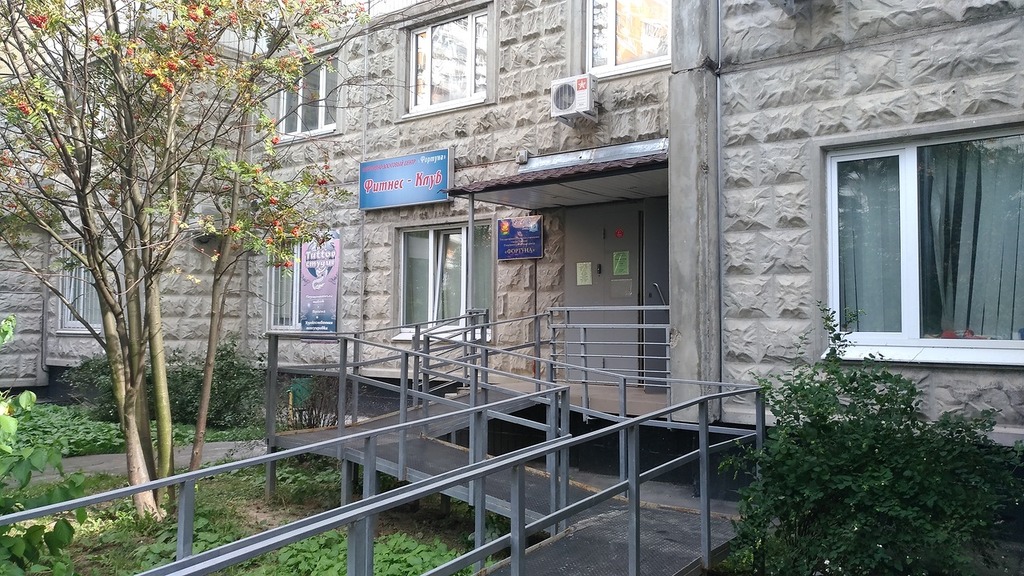 В 2019 году было проведено 136 мероприятий:
80 по досугу охват населения составил 4000 чел.  и 56 по спорту охват населения составил 2070 чел.
	Дети, занимающиеся в кружках, студиях и секциях, участвуют в районных, окружных мероприятиях, соревнованиях и турнирах по разным видам спорта
В 2019 году команды района Митино и ГБУ СДЦ «Фортуна» заняли 29 призовых мест в окружных  и городских соревнованиях
4-I мест,5-II мест,4-III мест  Соревнования по самбо г. Красногорск
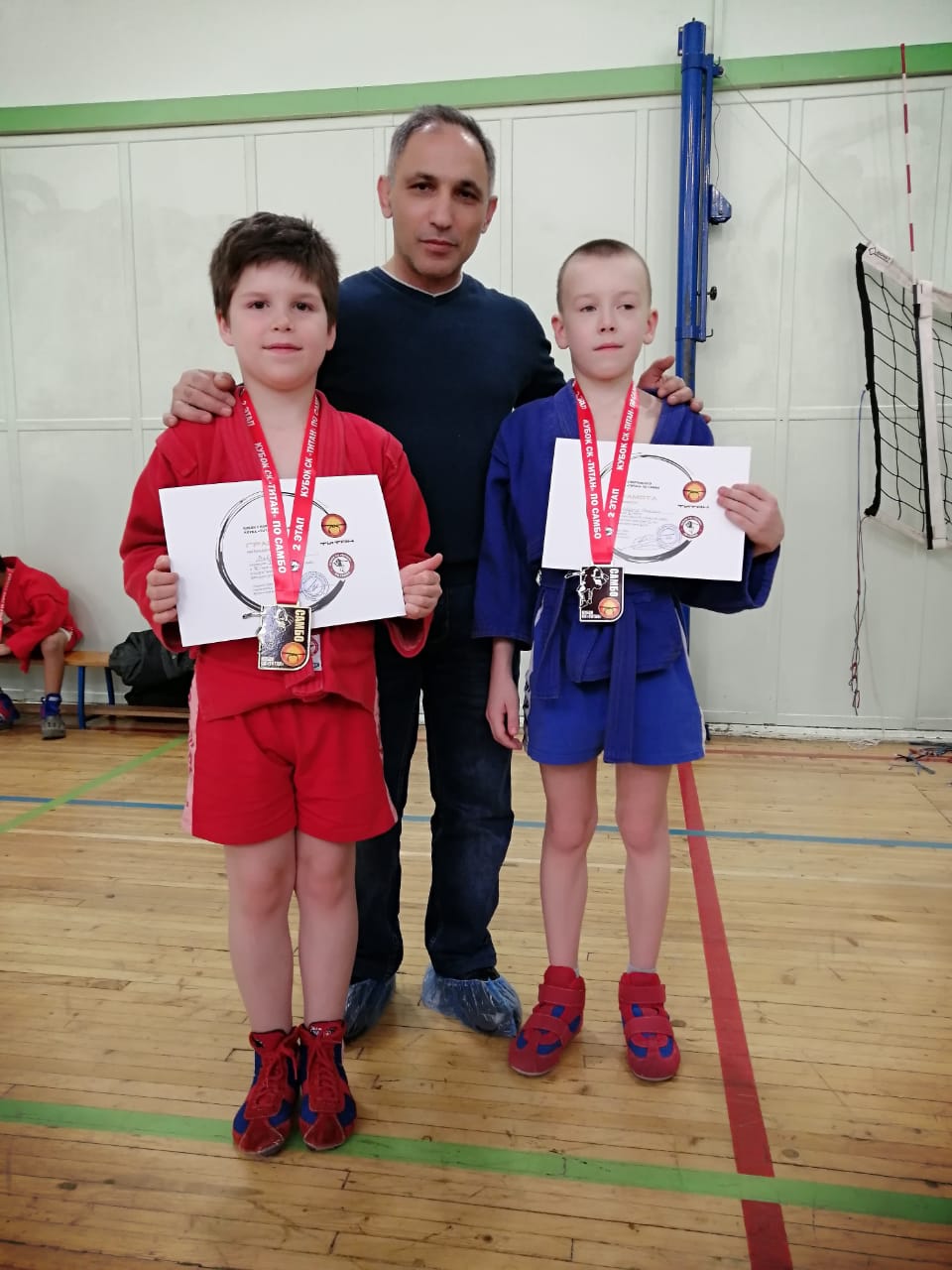 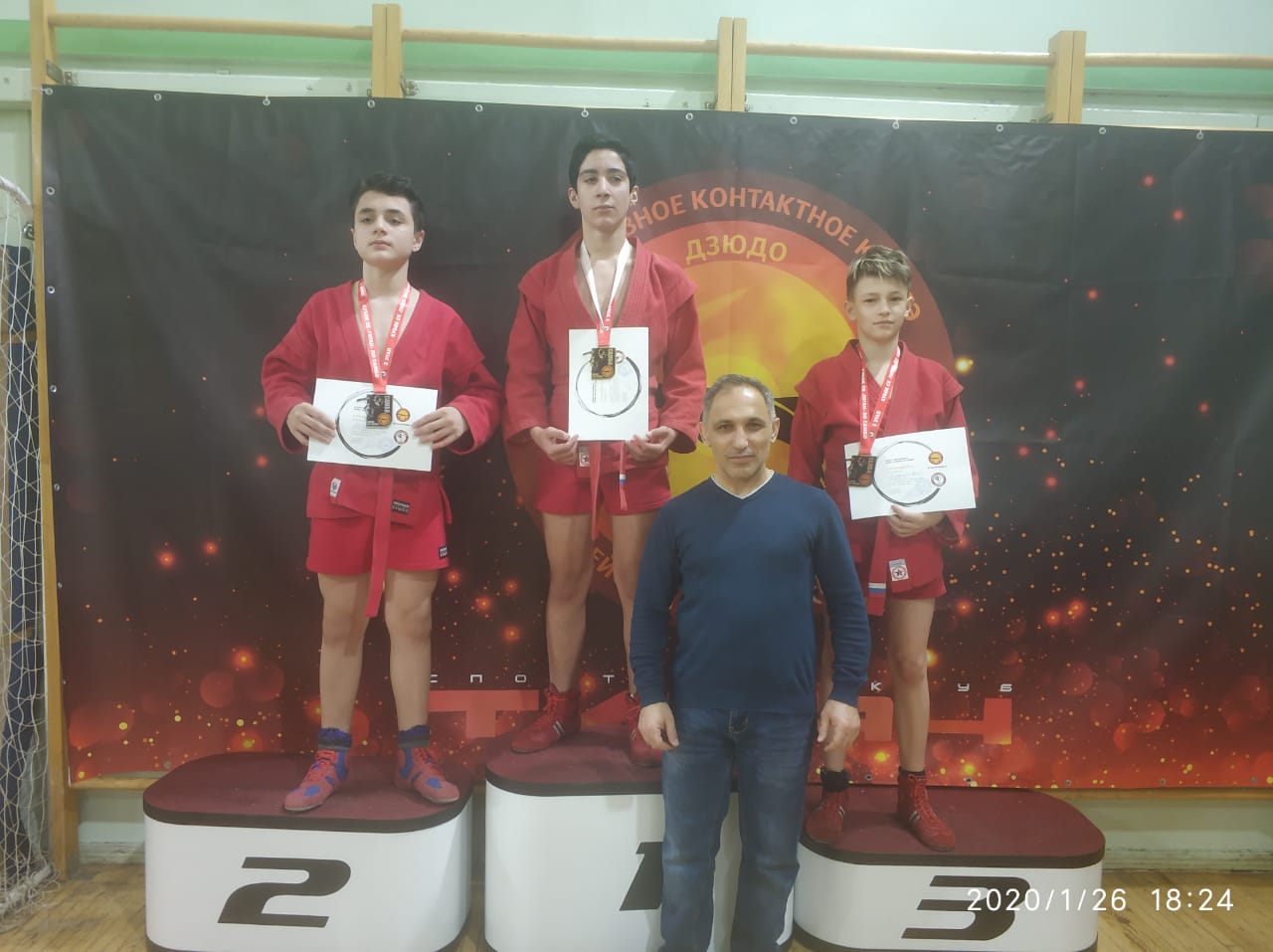 3 местов соревнованиях по настольному теннису в рамках Спартакиады Пенсионеров СЗАО 2019
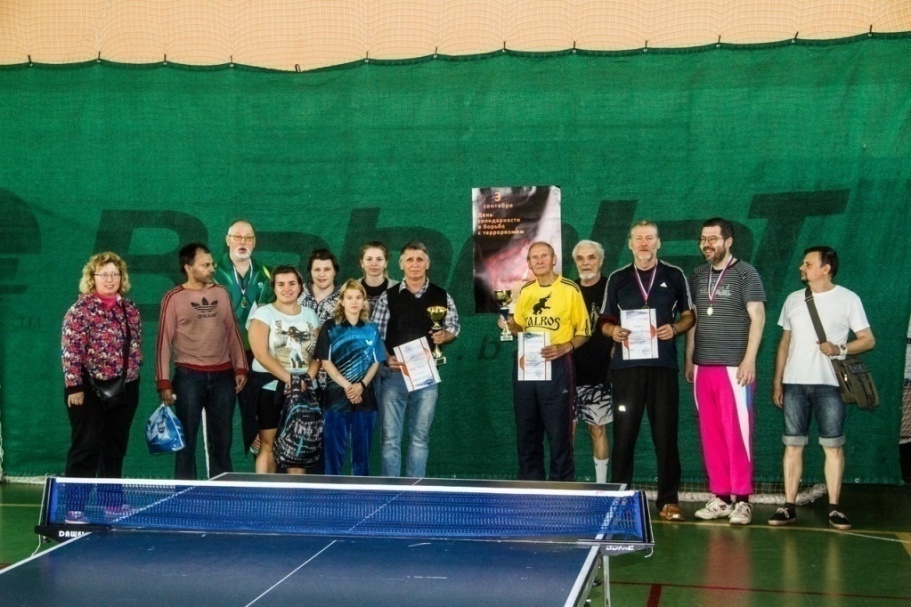 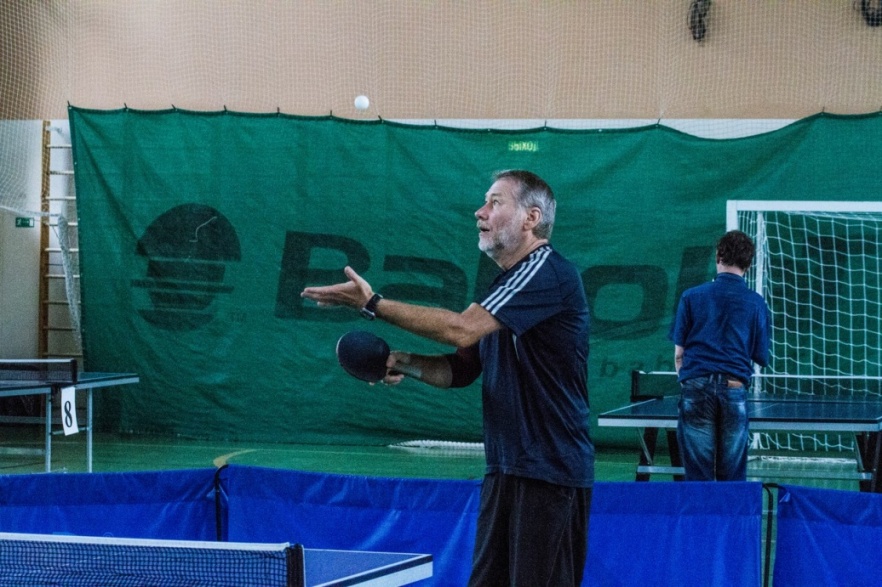 3 место Соревнования по шахматам в рамках Спартакиады «Мир равных возможностей»
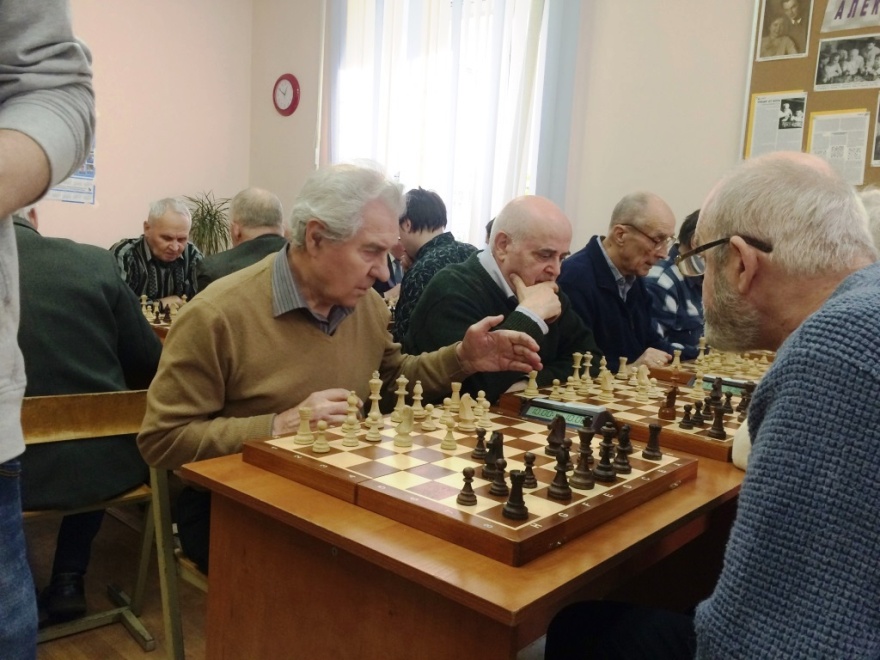 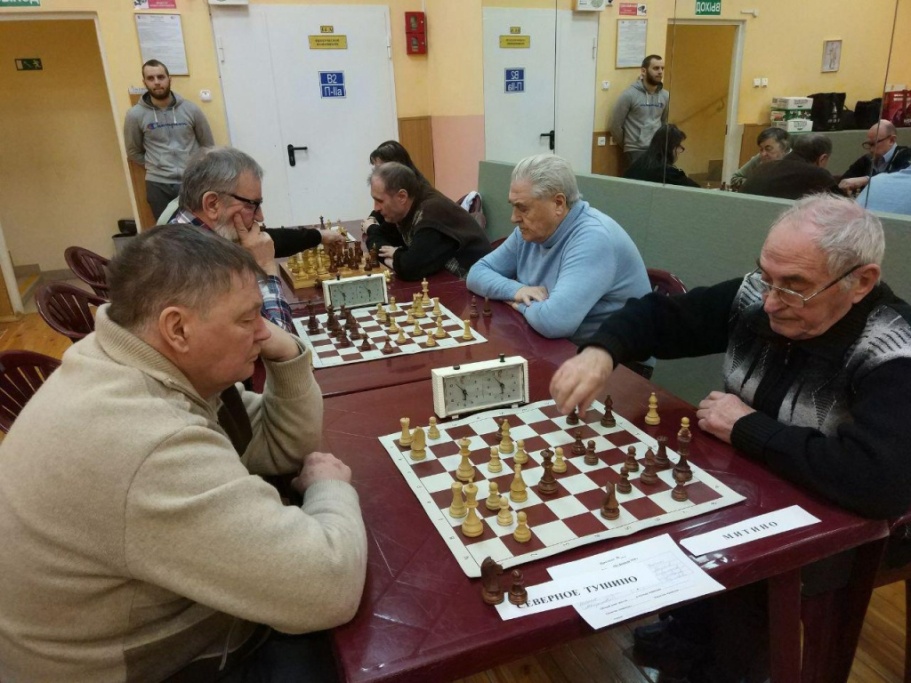 1и 2 место в соревнованиях по мини-футболу в рамках окружной Спартакиады «Московский двор-спортивный двор»,3 место Пляжный футбол «Кубок Спартака»
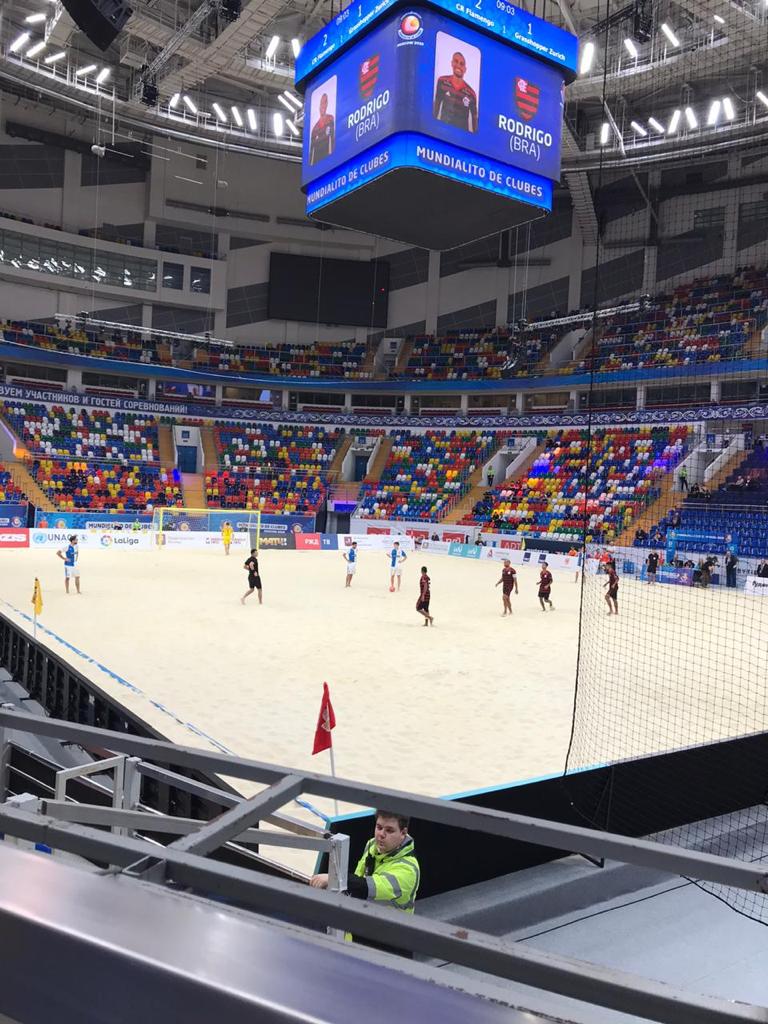 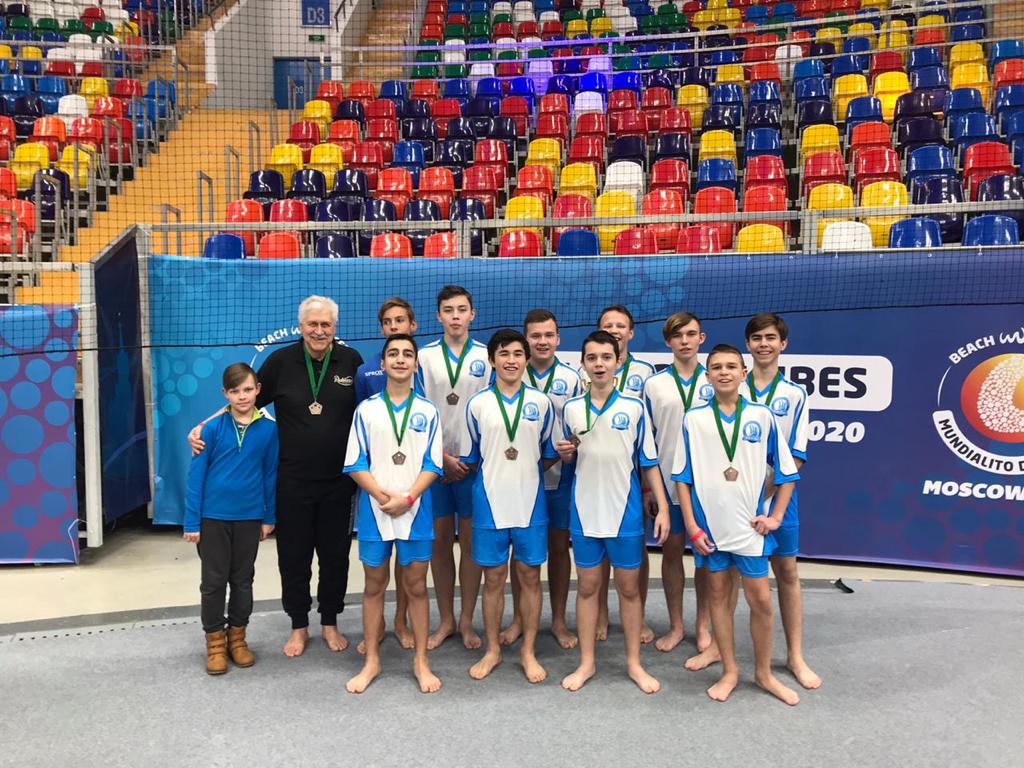 Усков Сергей Александровичзанял 2 место в номинации «Лучший организатор физкультурно-спортивной работы по месту жительства» в СЗАО.
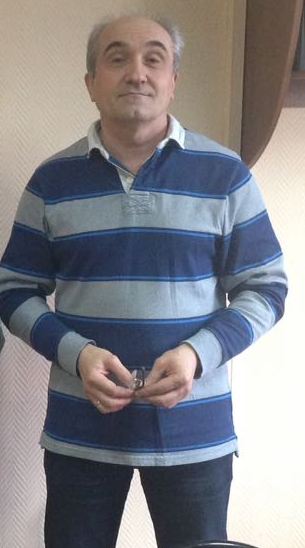 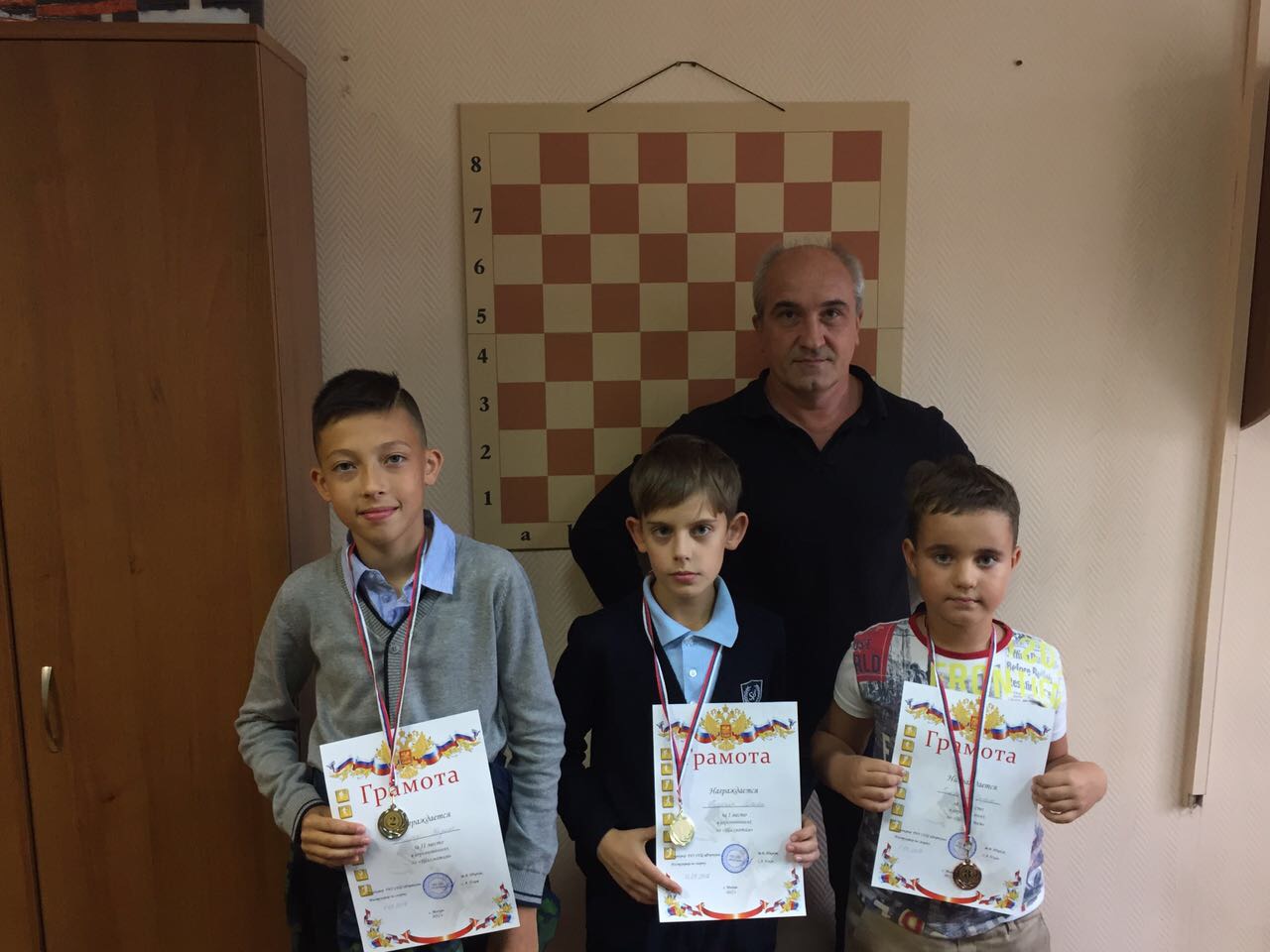 Праздничное мероприятие для жителей района Митино, посвященное Масленице: «Широкая Масленица»
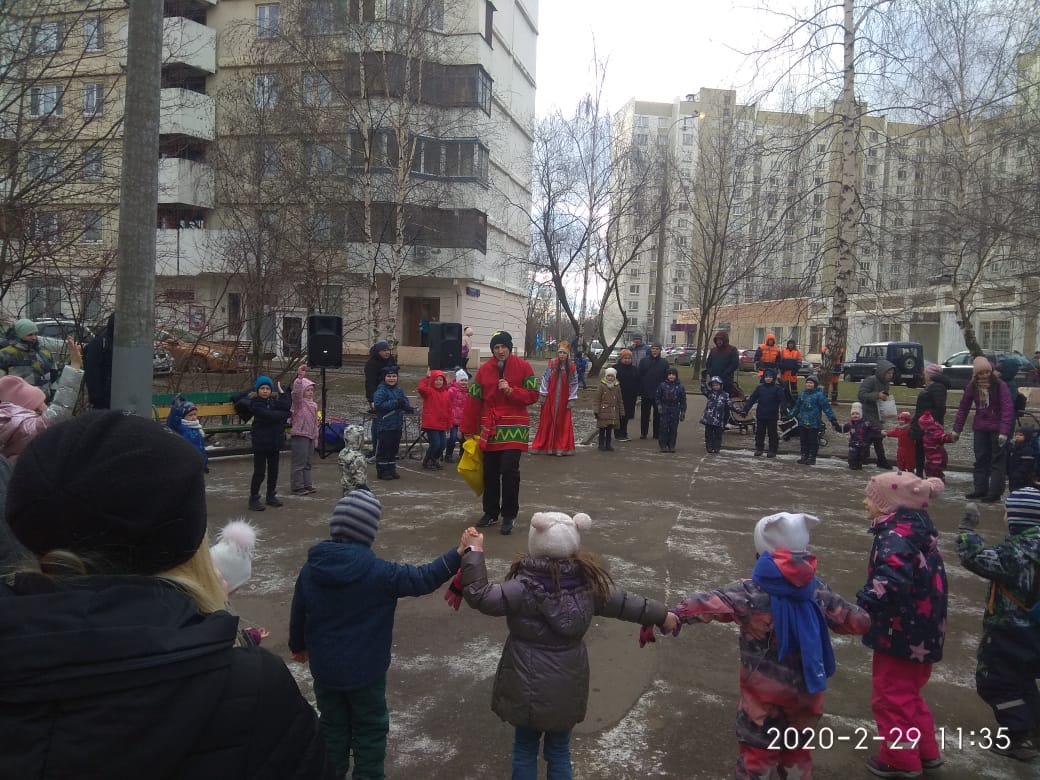 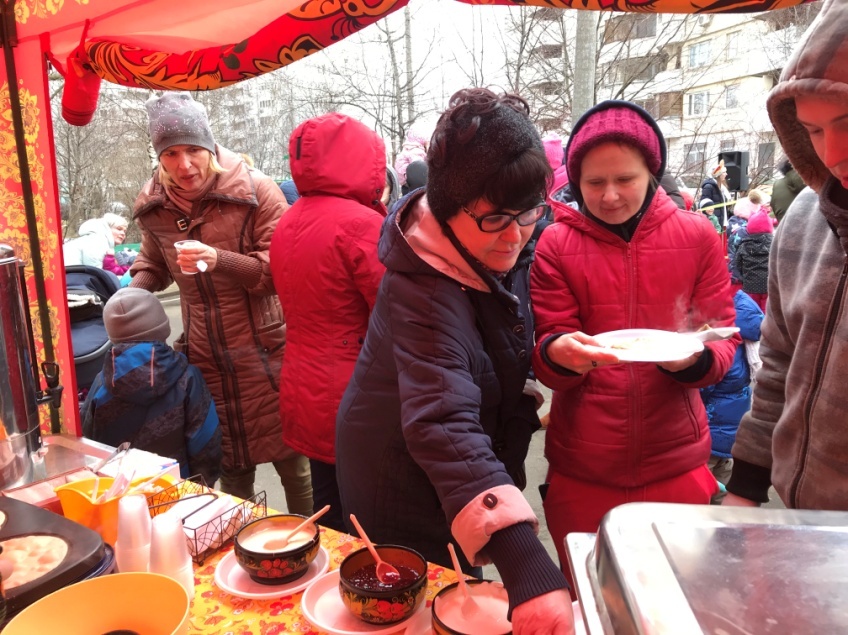 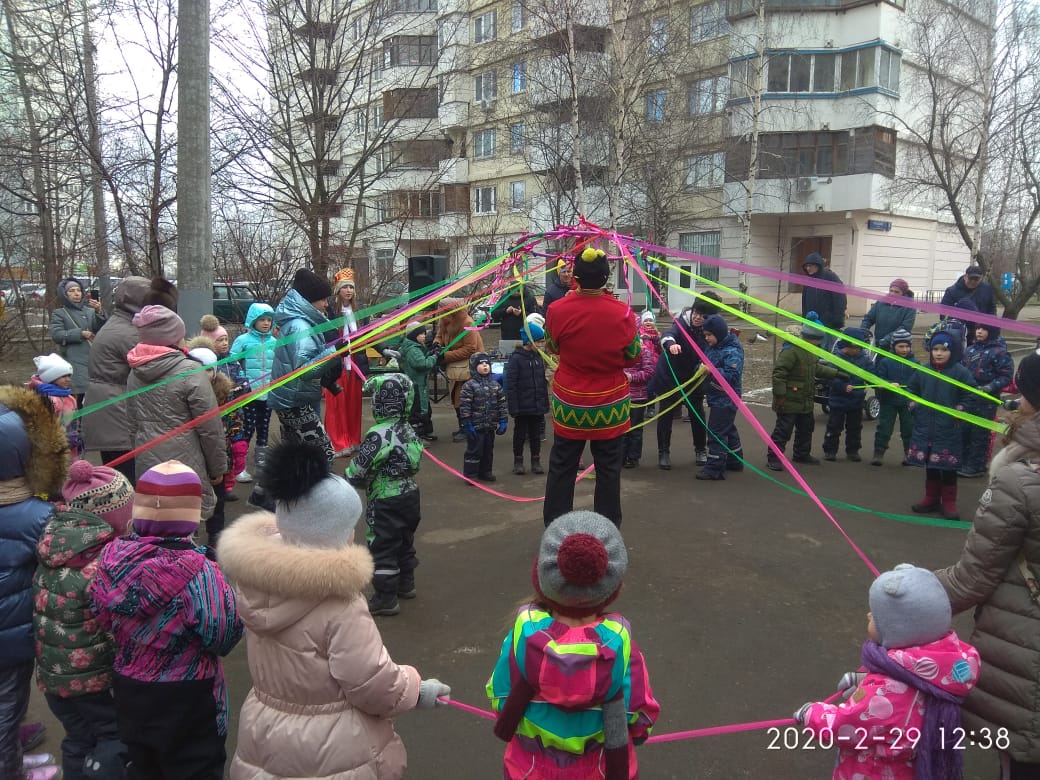 Открытое первенство
 района Митино 
по спортивному ориентированию
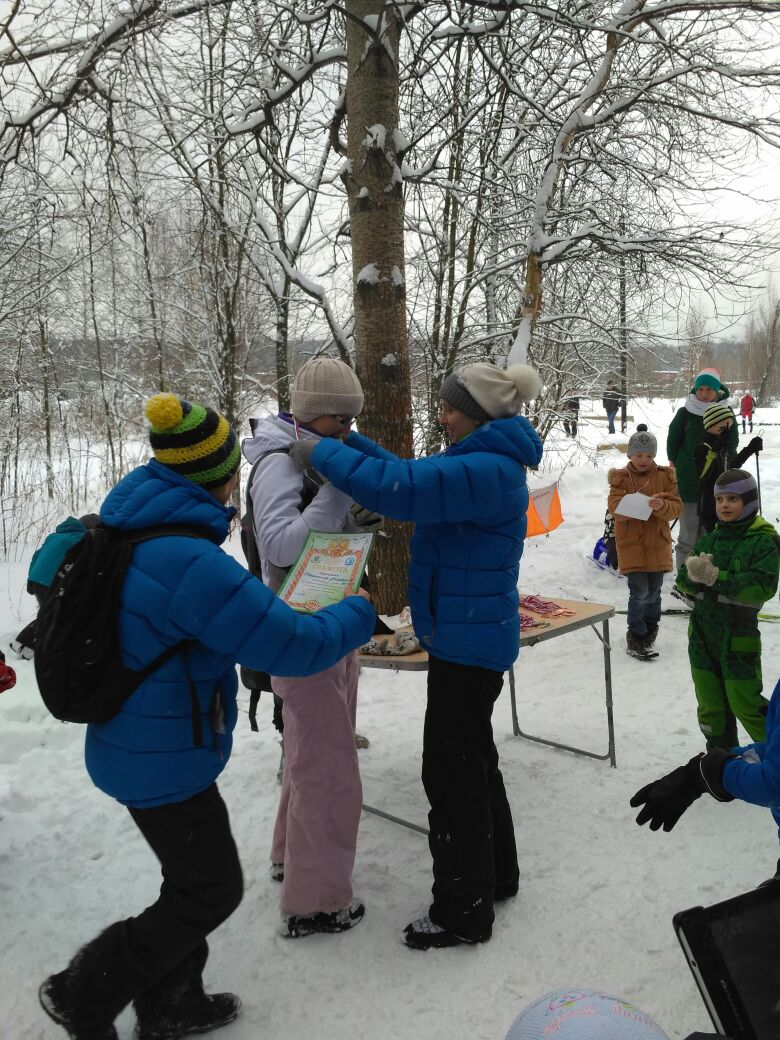 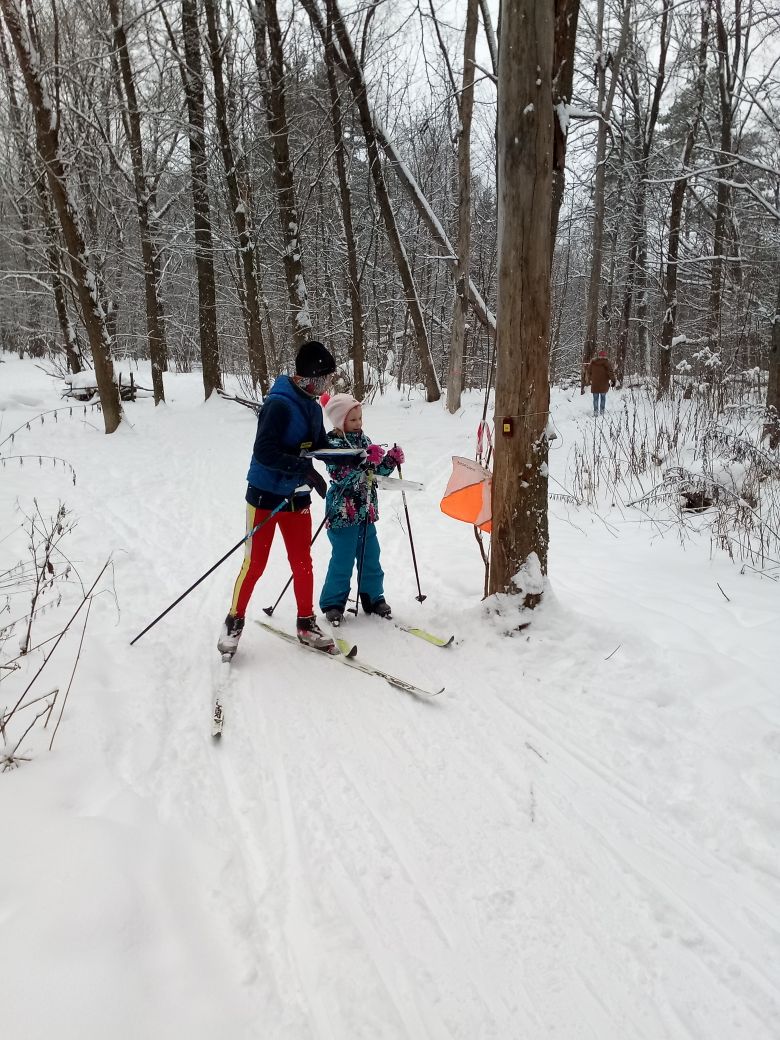 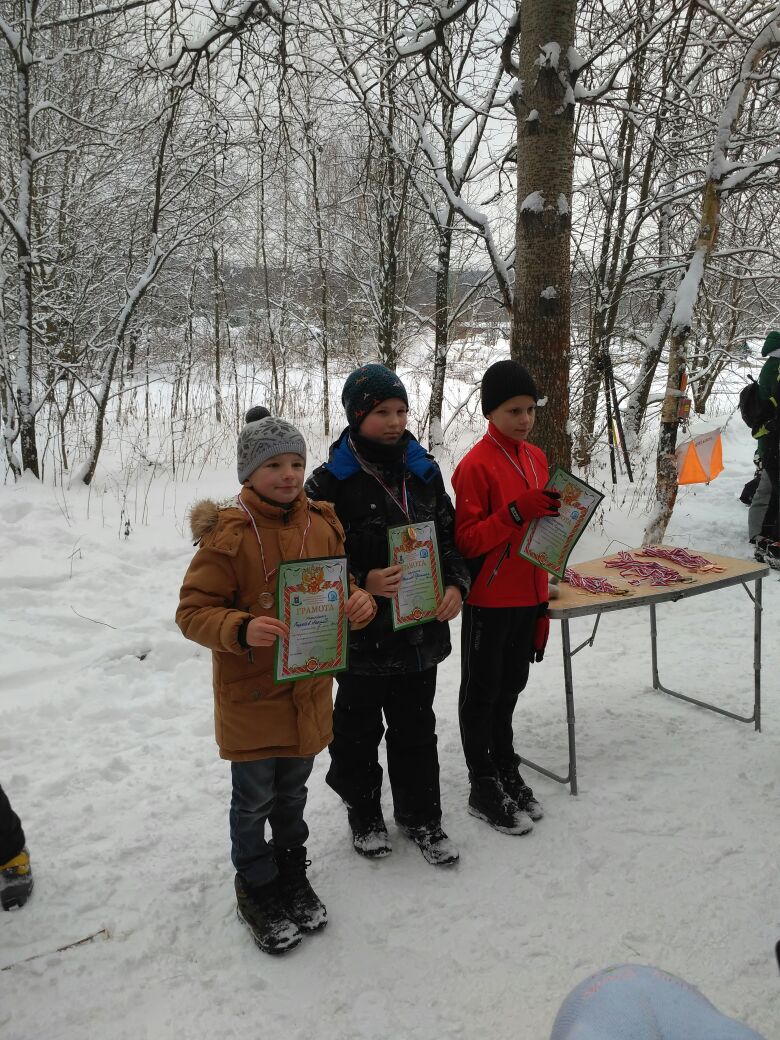 Праздничное мероприятие “Весенняя капель”, посвященное Дню работника культуры
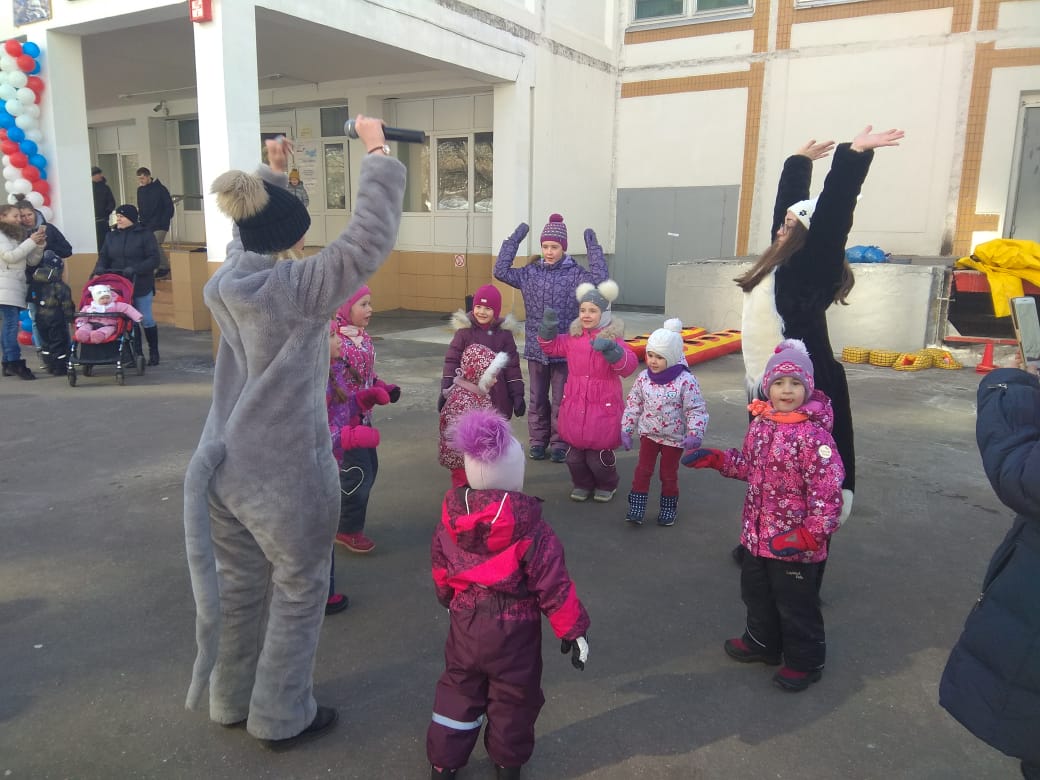 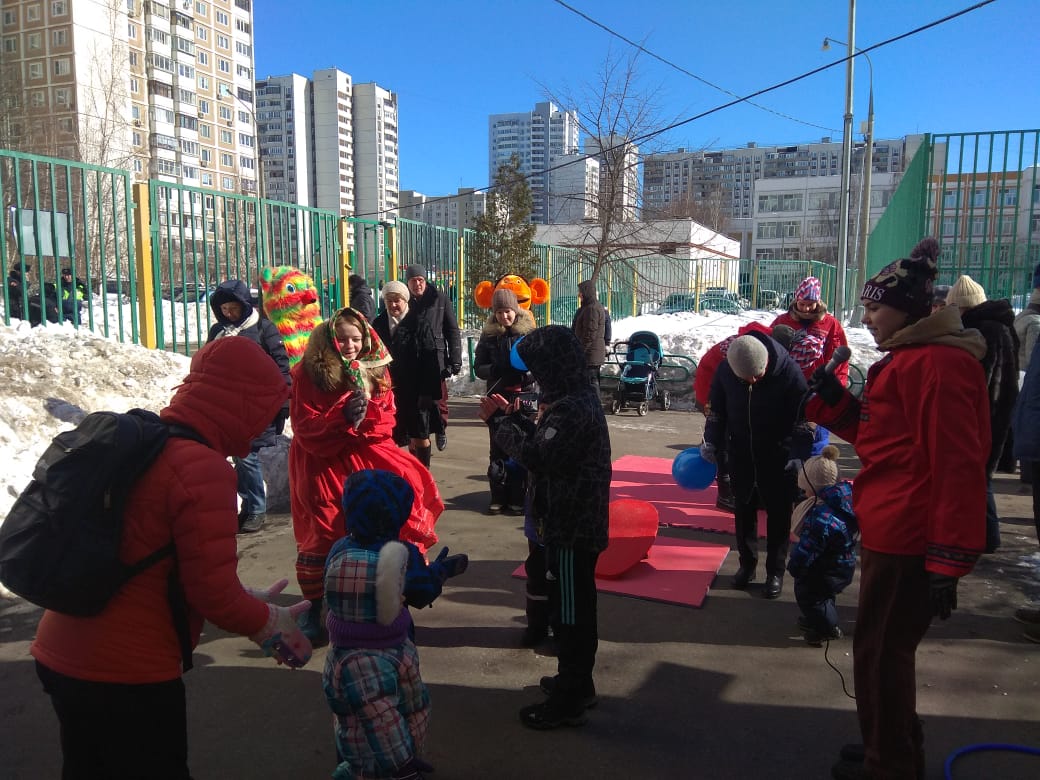 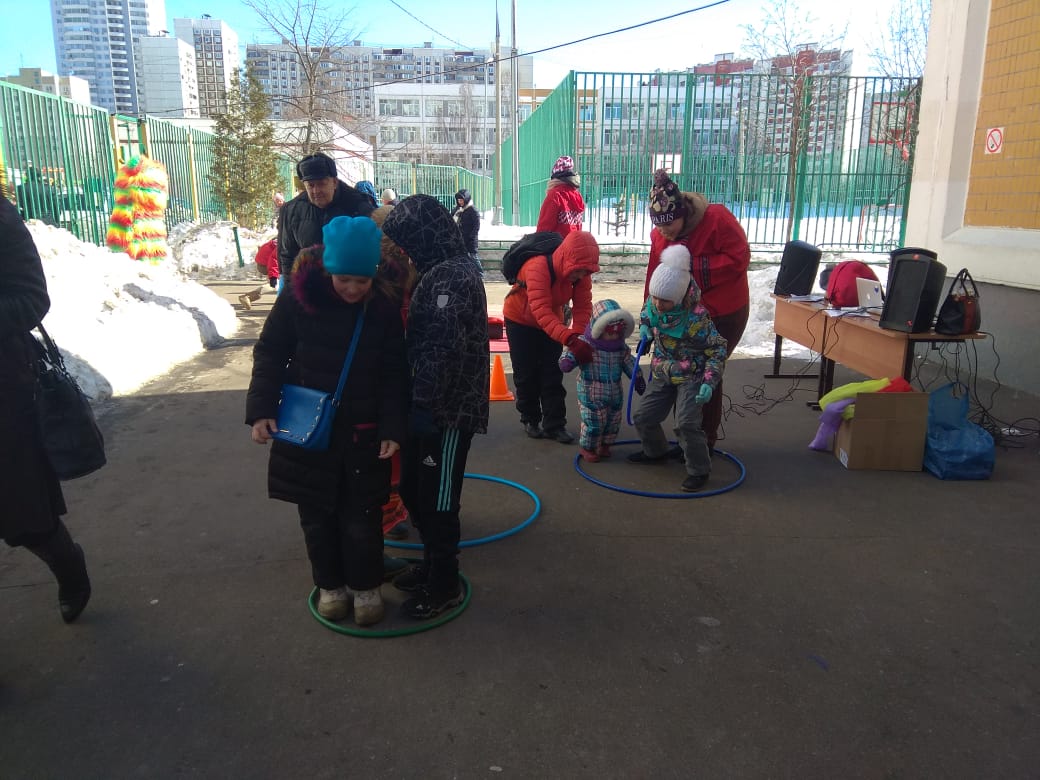 Открытое Первенство района Митино по самбо
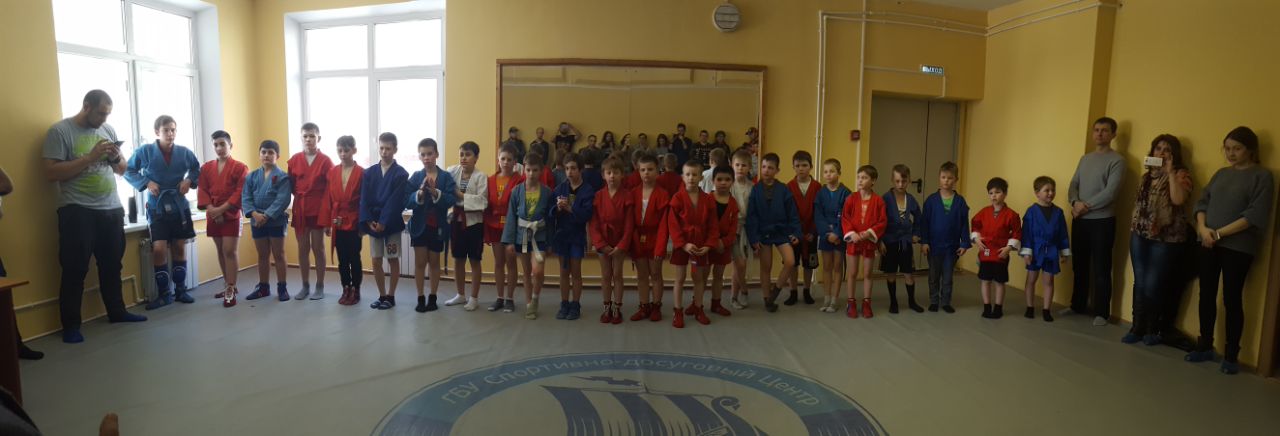 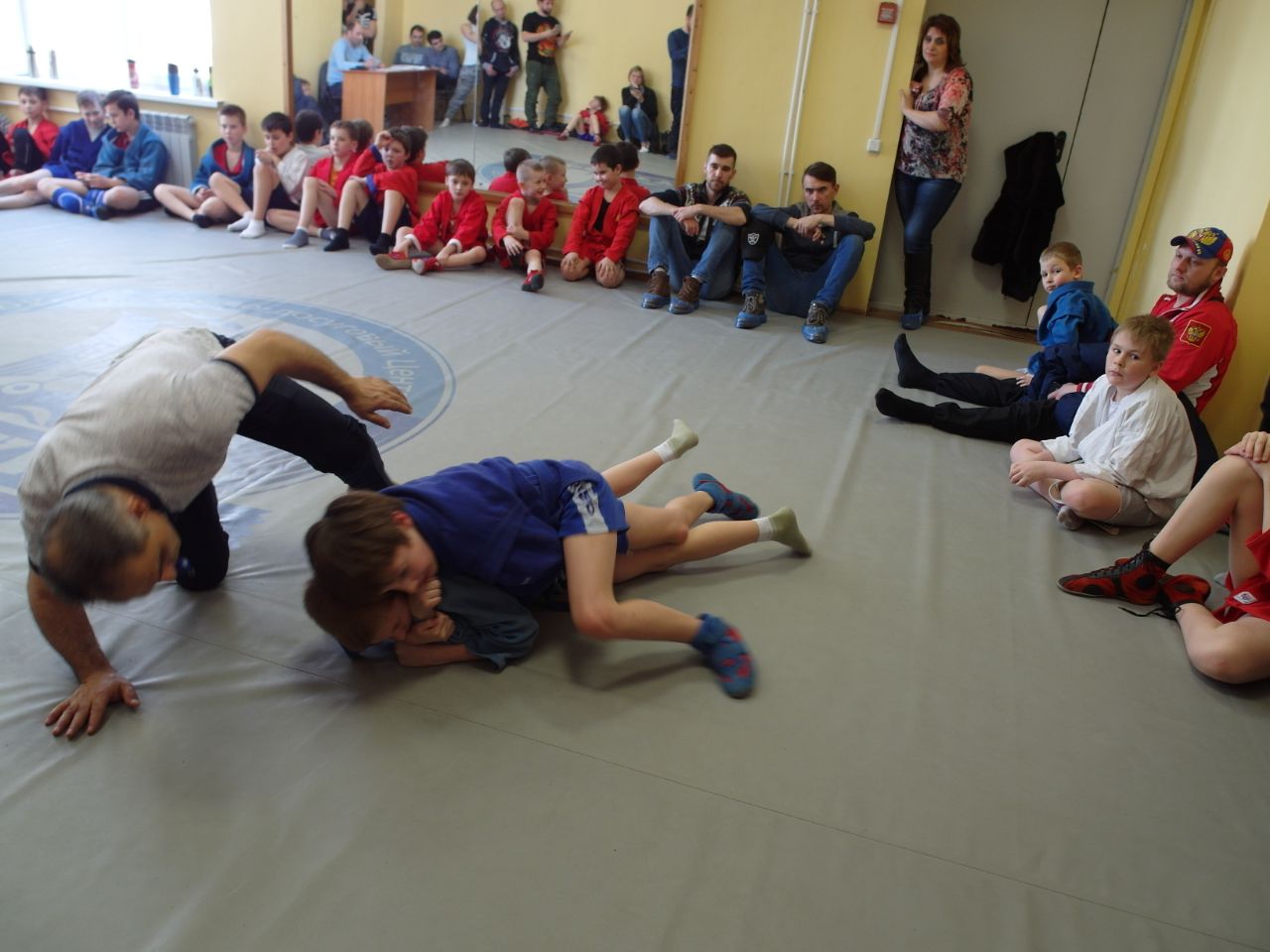 Новогодняя ёлка для воспитанников ГБУ СДЦ "Фортуна"
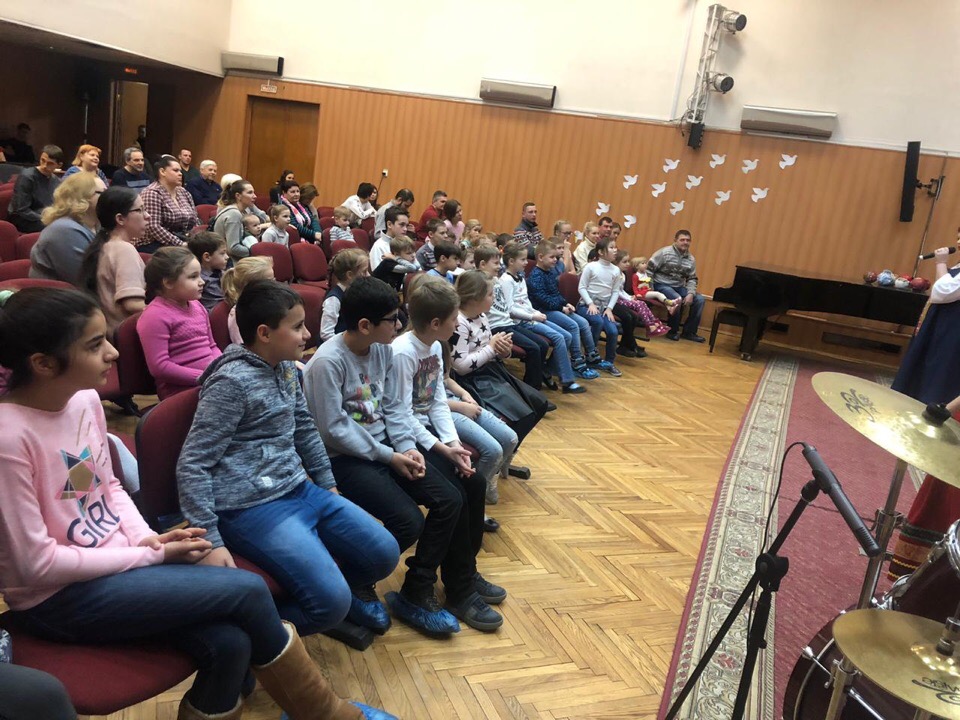 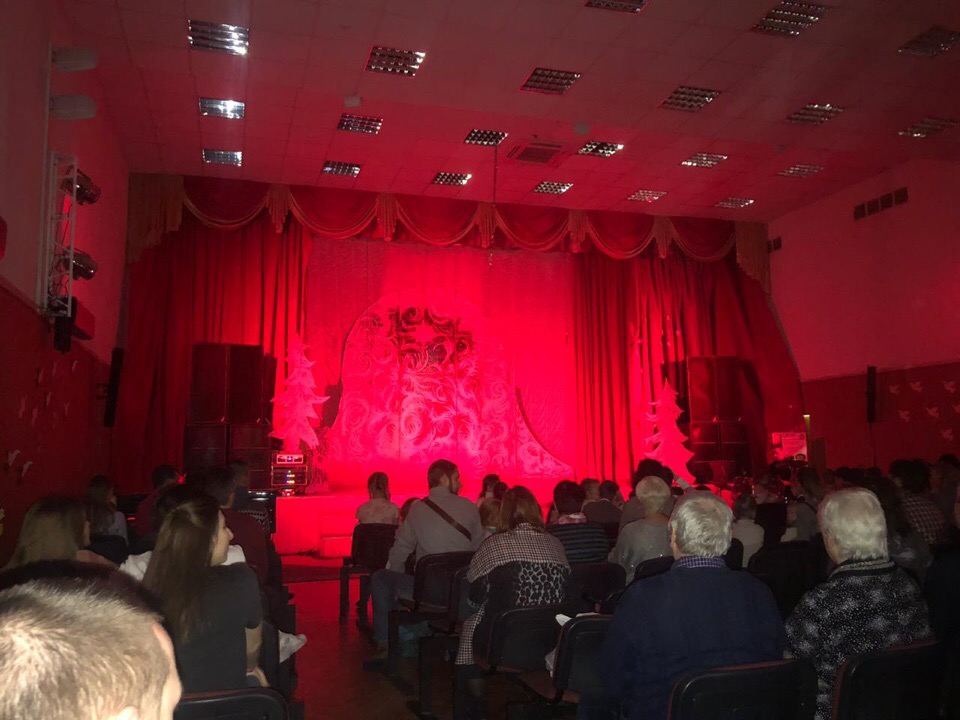 Новогодние мероприятие  для жителей района Митино
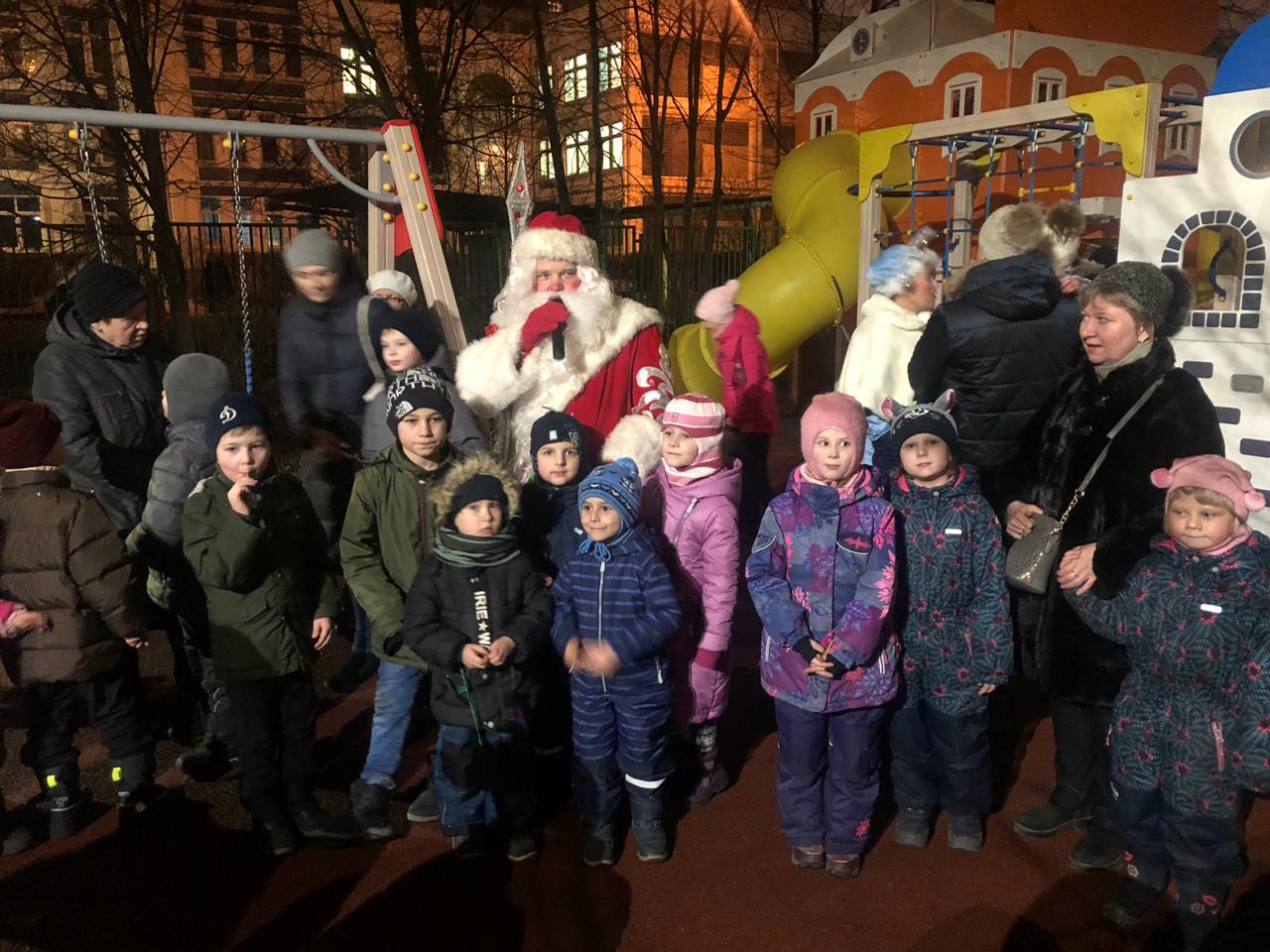 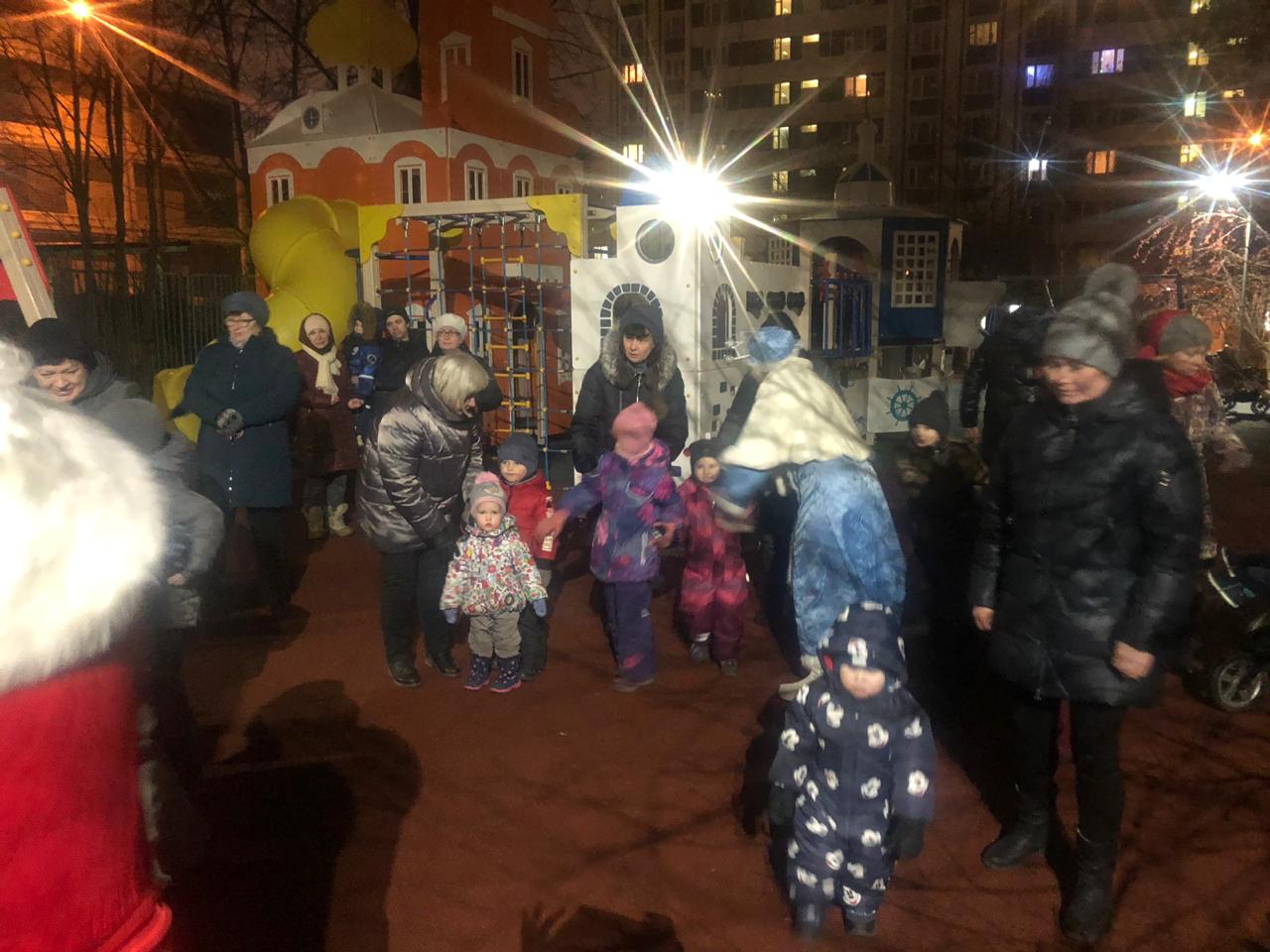 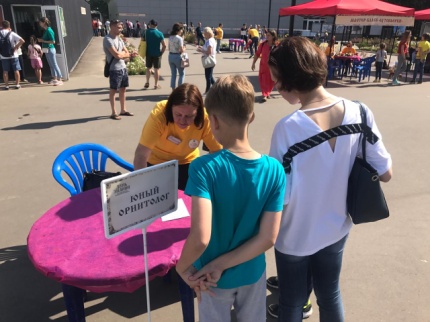 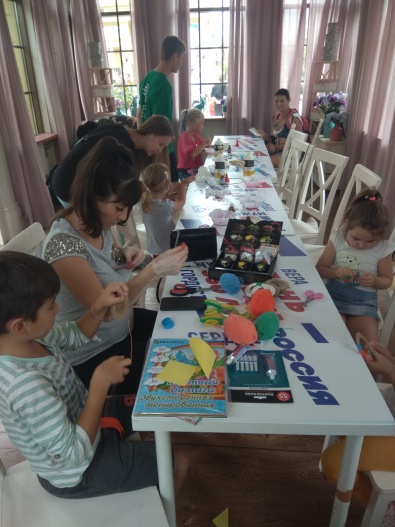 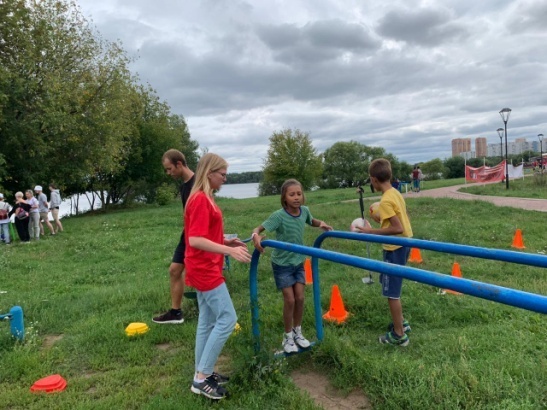 Праздничное мероприятие  «Спорт это жизнь» .Праздничное мероприятие, посвященное Дню Флага России. Праздничное мероприятие, посвященное Дню Знания
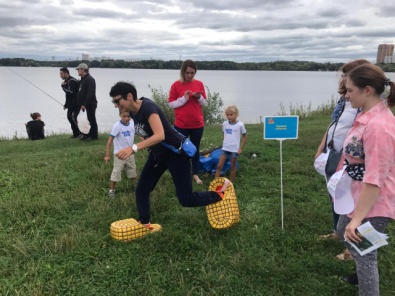 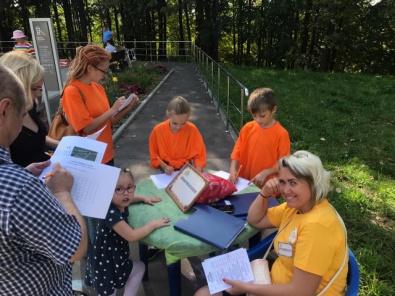 СПАСИБОЗАВНИМАНИЕ!